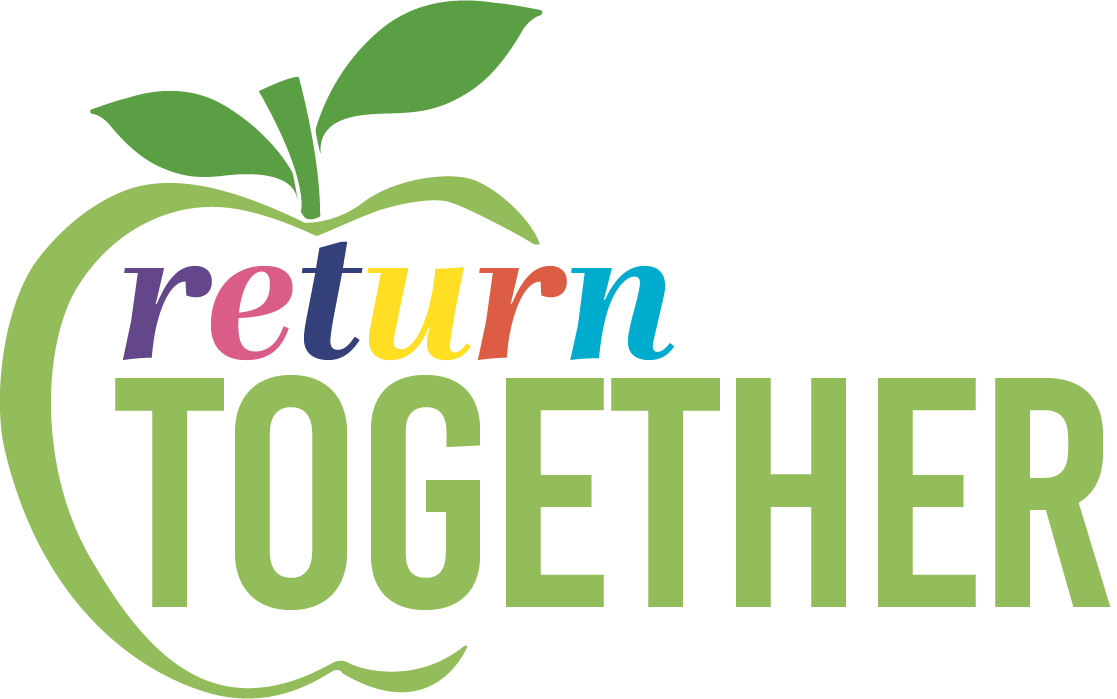 Theodore Judah Elementary



Returning Together for the 2020-21 Academic Year
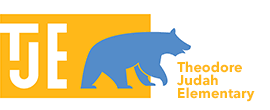 1
[Speaker Notes: Principals: 

This PowerPoint is a template that you can use to conduct school site meetings or to record a presentation. Please build around the content based on your site! 
Thank you---SCUSD Communications]
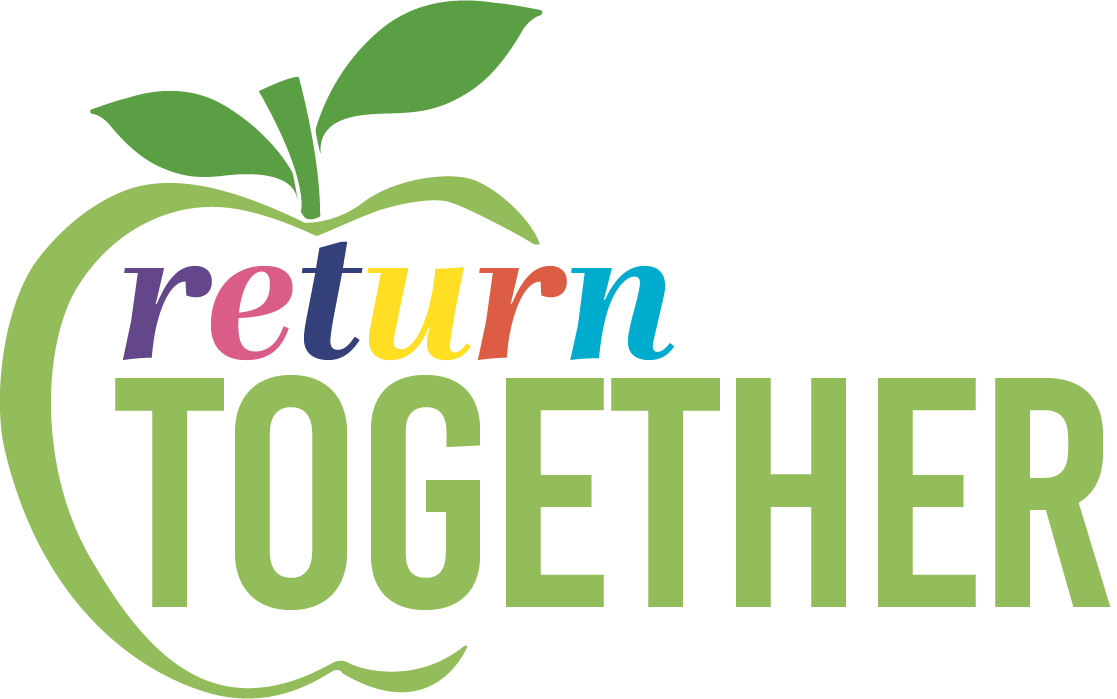 Parent Meeting
Introduction
Information and Resources 
Timeline for Return Together
Return Together Options
Schedules for our Campus
Health and Safety
What our campus will look like.

*Recommended – Q and A
[Speaker Notes: Today we will talk about…..
(Principals, it is recommended that you end with a Q/A)]
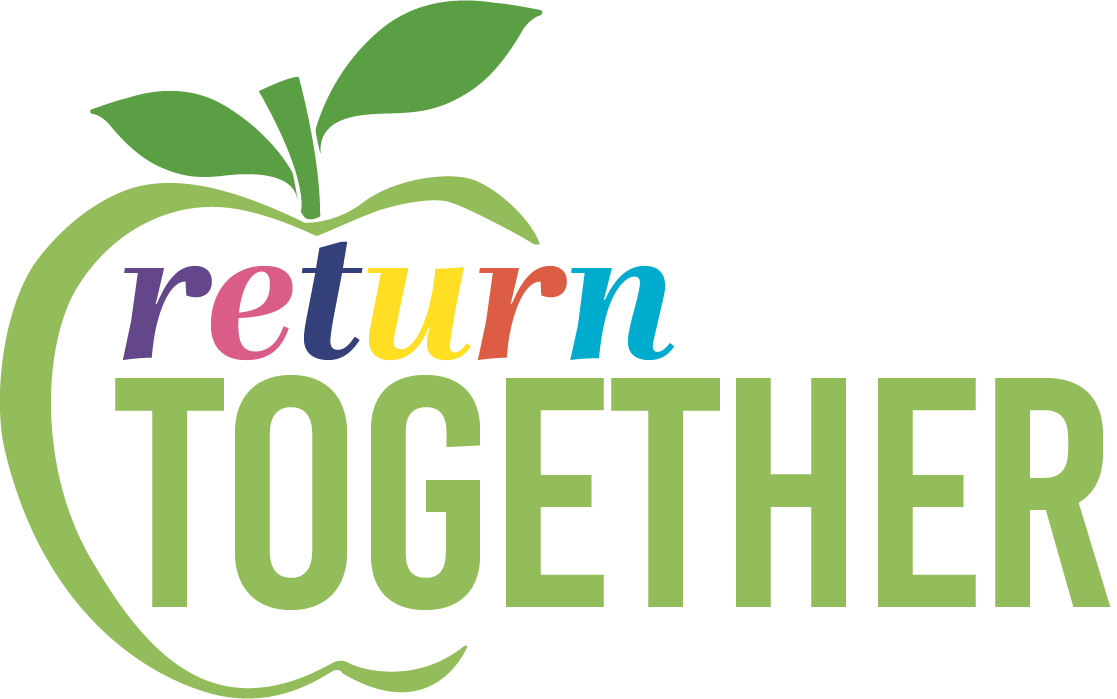 Introduction
Thank you for your patience and partnership throughout this last year. 
We are excited to Return Together!

Families will decide how their student will participate for the rest of the year. Every family’s decision will be personal to them. We want to provide you with all the information you need to make this decision.

Considerations as we reopen:
Returning Together means working together. 
As we reopen, we must be ready to change course if needed
Everyone has a part in keeping us health and safe.
3
Return Together Video SCUSDIncludes In-person Concurrent Learning
Return Together Video Link
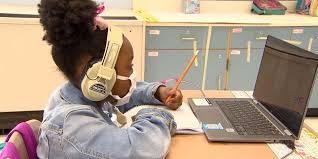 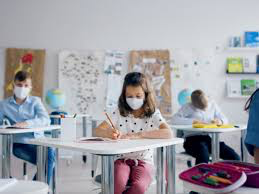 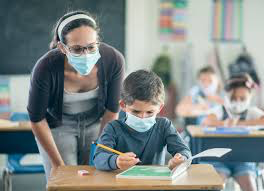 4
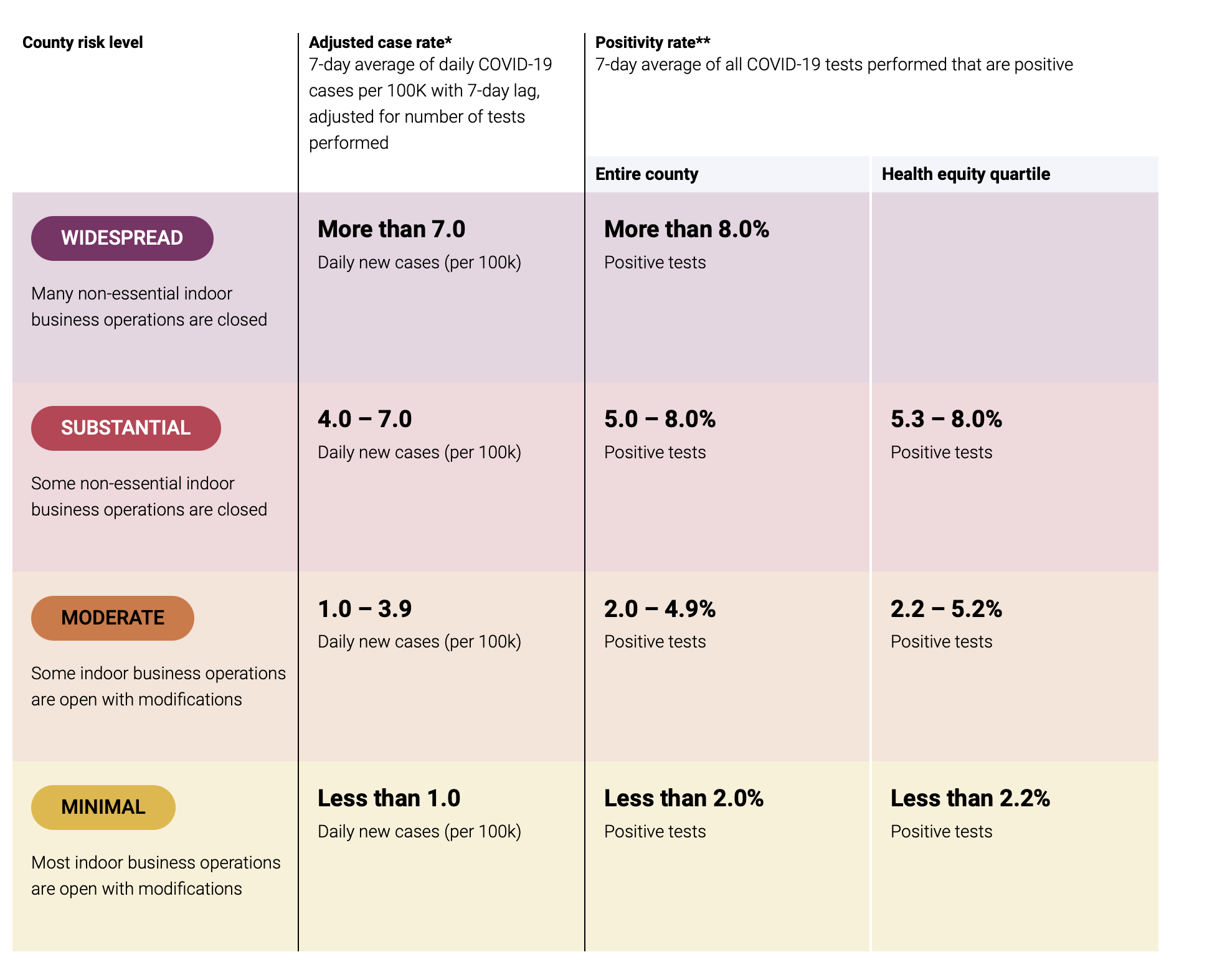 Sacramento County 
Risk Levels
As of 3/5:

Purple/Widespread 
< 14 cases per 100,000

Eligible to reopen K-6

SCPH Latest News
5
[Speaker Notes: Sacramento County is currently in the purple tier and we are seeing positive momentum that we will continue to move into lower risk tier levels.
Right now we are eligible to reopen K-6 and as we move into the red tier this will expand our reopening eligibility
But it is going to take all of us to maintain this momentum - this is why we must continue to be vigilant and follow health and safety protocols.
Wear a face covering - Practice physical distancing - Screen for symptoms - Don’t gather with people outside of your household
This is group effort and we must work together to protect each other.]
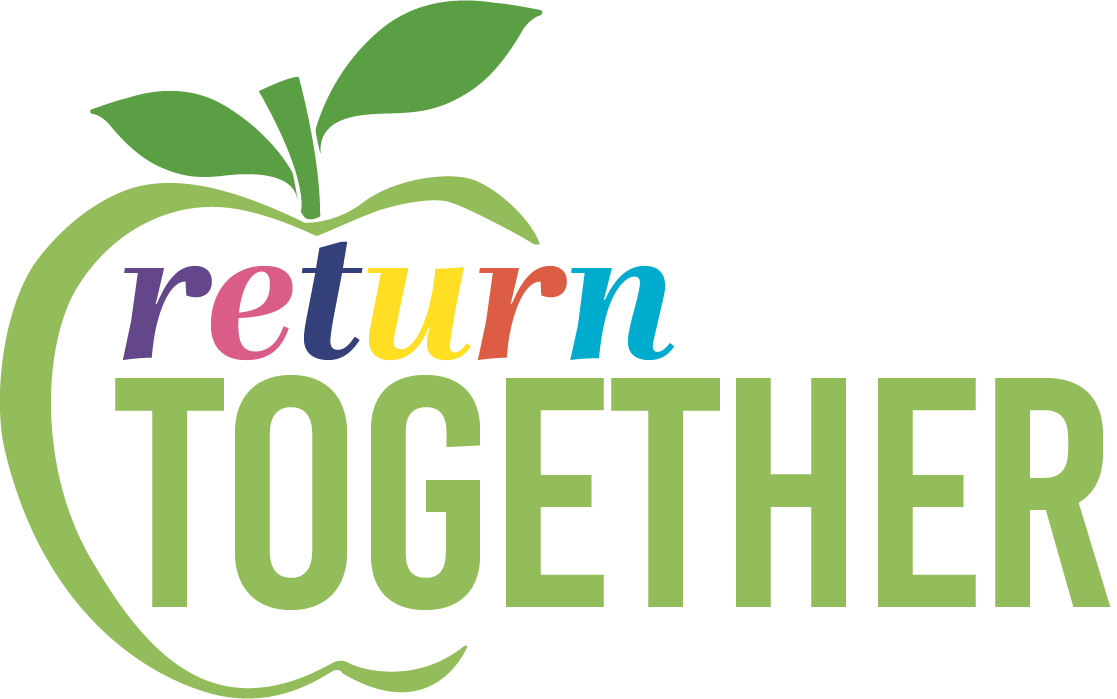 Sacramento County 
Risk Levels
Reopening in Purple Tier - Criteria for Reopening

Health and Safety Plan Must be Approved by County. 
The District’s plan is the Return to Health Plan.
Strong health and safety protocols in place
Face Coverings
Physical Distancing
Hand hygiene
Screening 
We will return together to a safe school environment… 
but it will look different than we are used to!
6
[Speaker Notes: In order to reopen, our district’s Health and Safety plan must be approved by Sacramento County Public Health. Our detailed plan is available on our website at returntogether.scusd.edu. Families can view this online, but we will also go through some of our health and safety protocols later in this presentation. What is important for you to know: Your student will be safe on our campus. We have taken every precaution necessary to ensure the safety of our students and staff.]
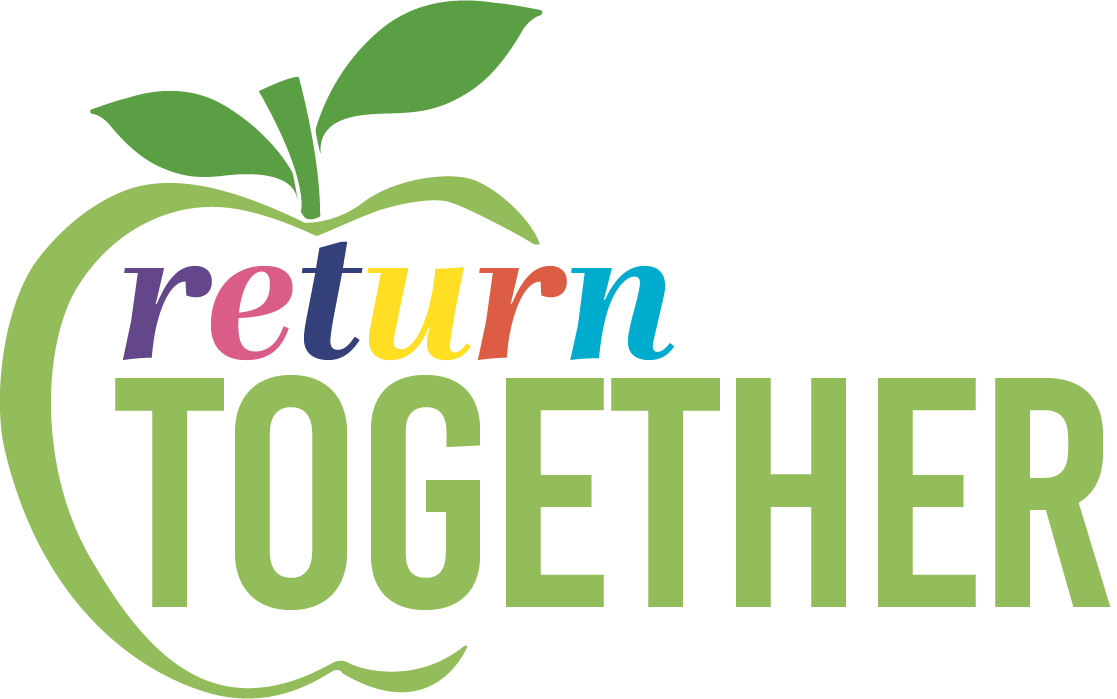 Resources and Information
District Resources for you:

Information about learning models, distance learning learn.scusd.edu

Health and Safety plans, as well as resources and handouts
returntogether.scusd.edu 

Preparation of campuses and staff, and COVID-19 information. reopeningdashboard.scusd.edu
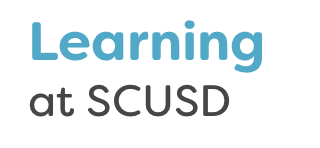 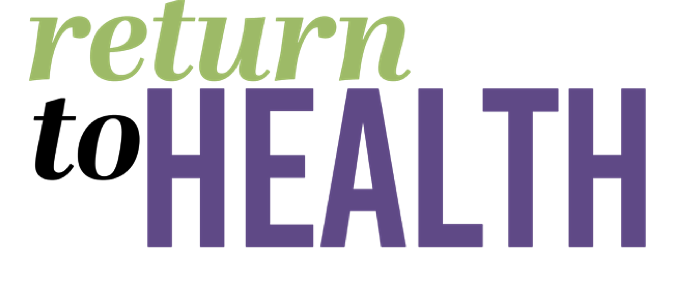 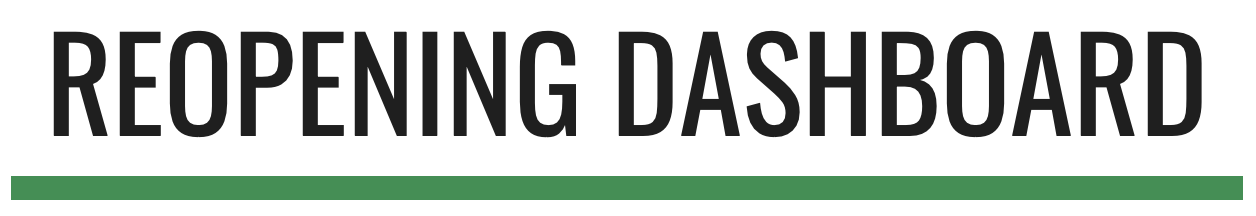 7
[Speaker Notes: We ask you, if you can, to take a moment t o review our plans. Information we will discuss today can be found at the following places (READ BULLETS ABOVE)

As we are going through this presentation today, look out for the website at the bottom of the slide. If there you have questions or need more detail, please view the information there.]
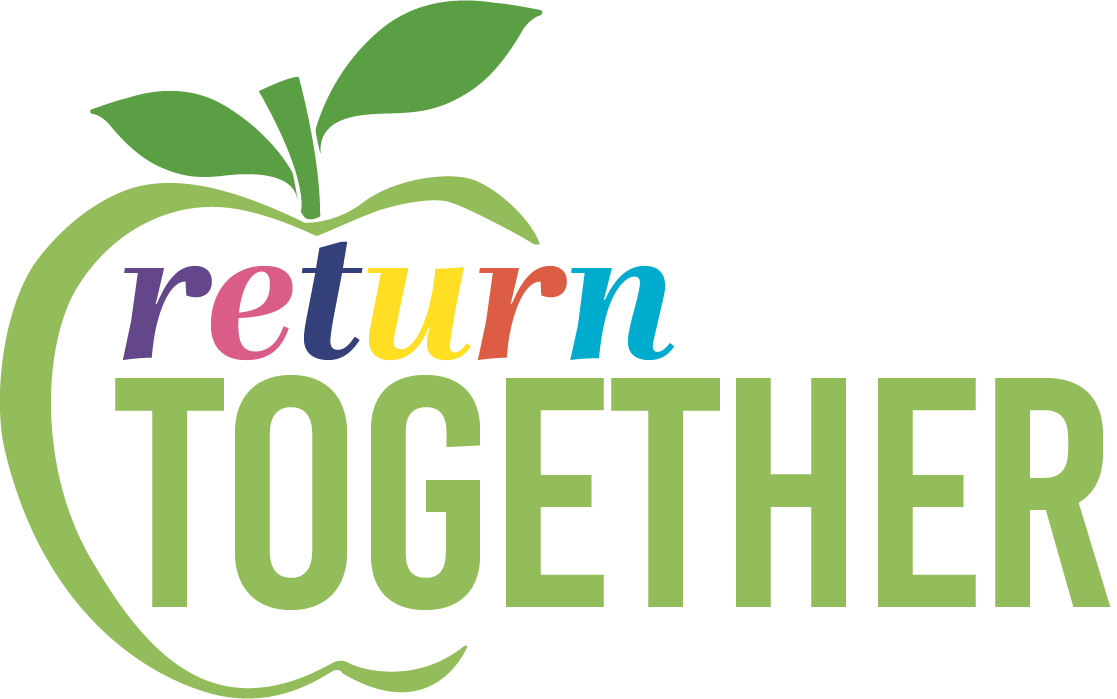 Timeline for Returning
The current schedule for students to begin In-Person/Concurrent Learning is:
April 8 – Return of PreK–3 students, and K-6 Special Day Classes
April 15 – Return of 4-6 grade students
If Sacramento County is in Red Tier: 
May 6 – Return of 7-12 grade students
learn.scusd.edu
8
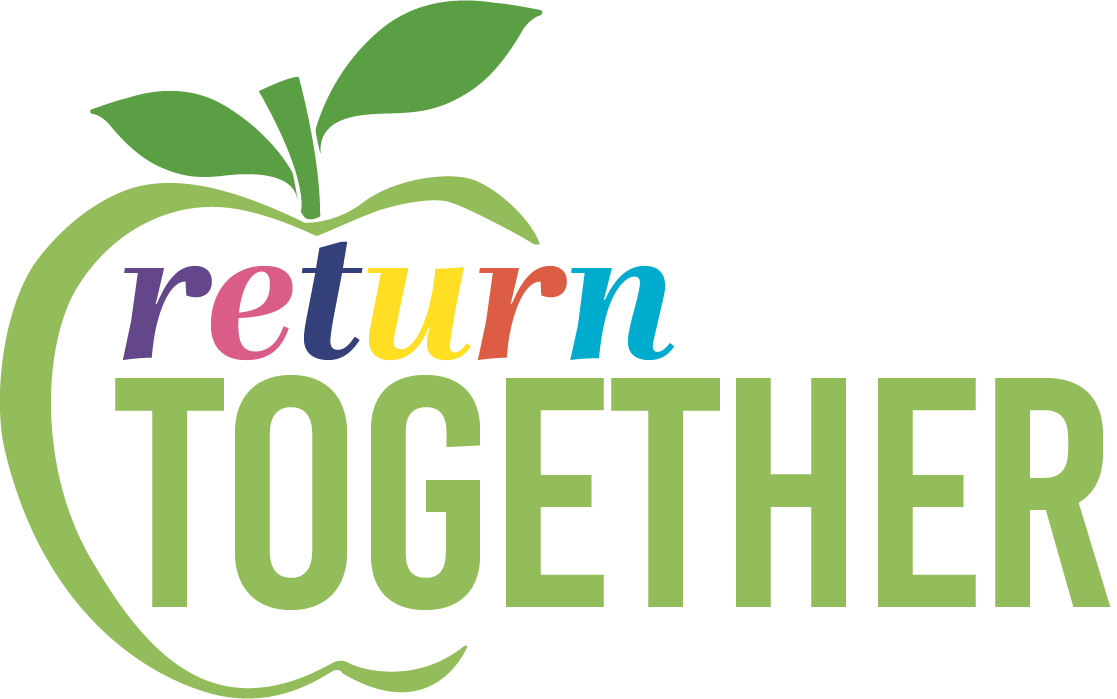 Timeline for Returning
Additional dates:
March 5 - March 17 - Families complete a Learning Options Form.
By March 29 - Families will learn about their students cohort assignment. 
March 29 - April 2 - Spring Break
April 8: First Date of Targeted return 
(EK -3 and Special Day Classes)
learn.scusd.edu
9
[Speaker Notes: You should have received an invitation to complete a Learning Options Form. This form will tell the district whether your students will participate in the In-Person Concurrent Model orin Distance Learning. 

Families will learn about cohort assignments through email and students can view their students cohort in infinite campus.]
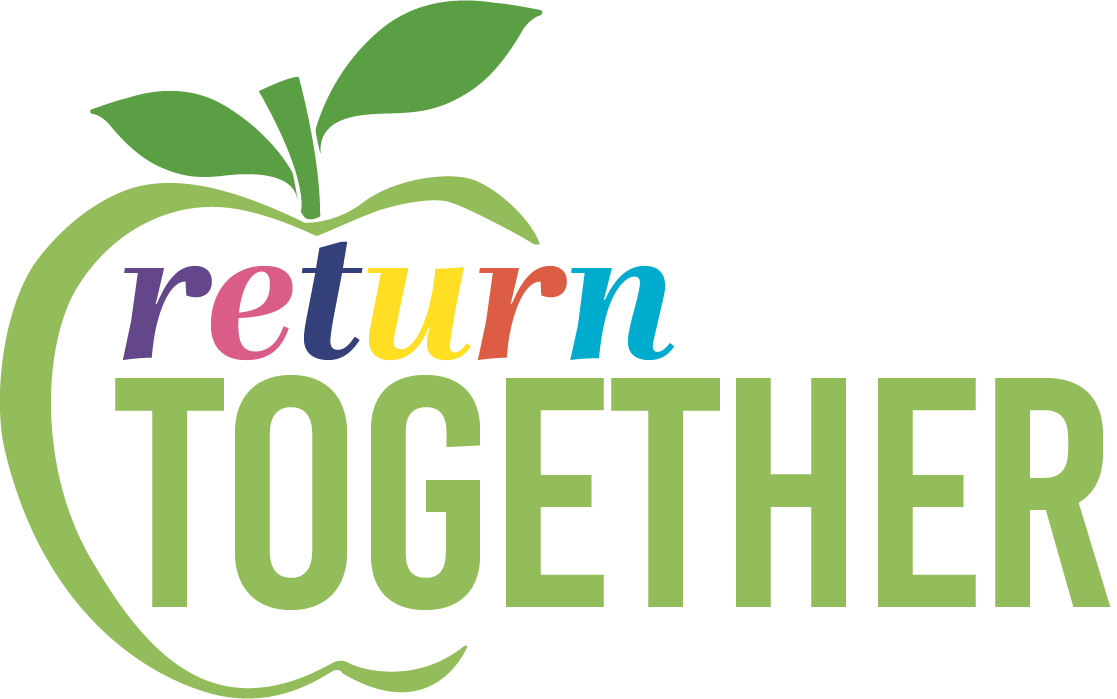 Return Together Options
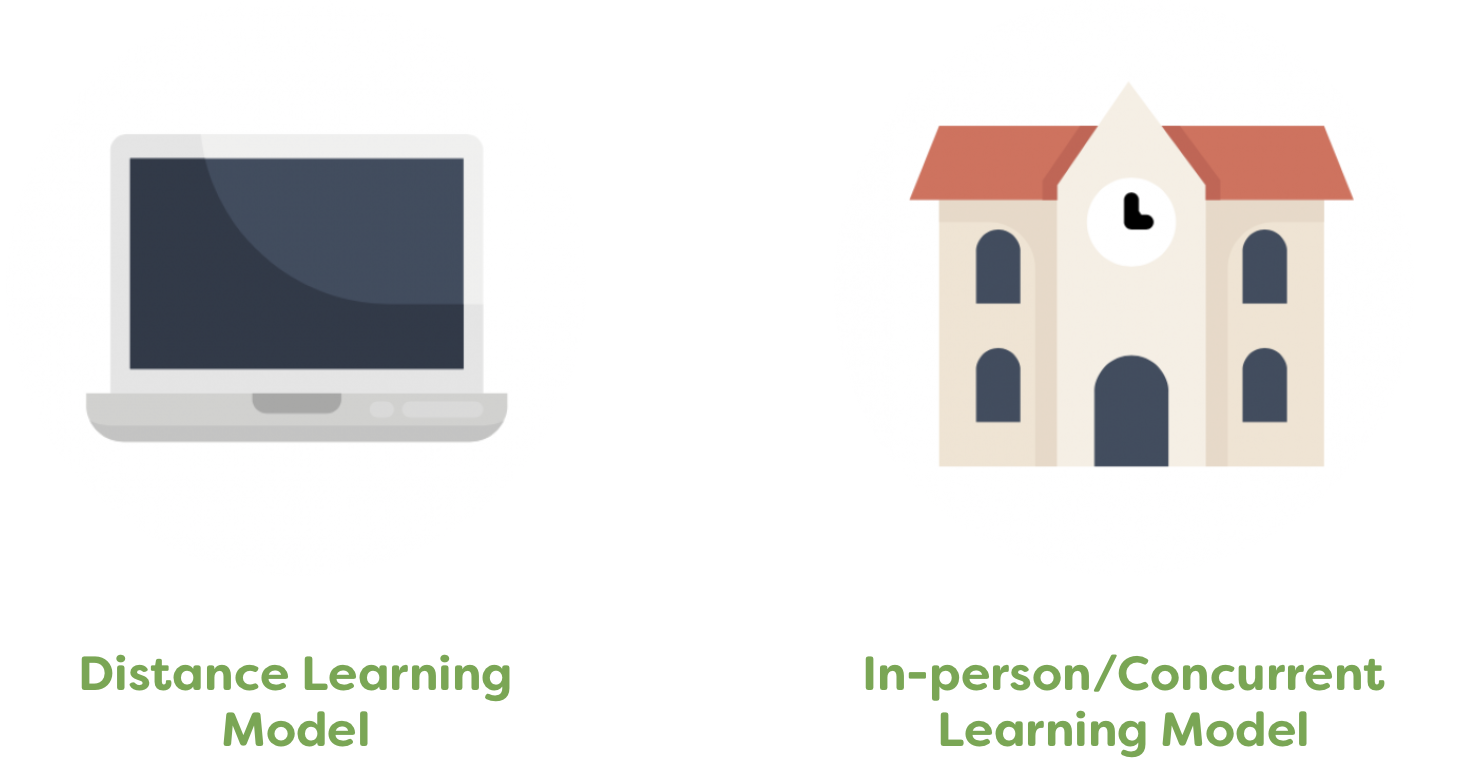 Distance Learning - Students would remain in distance learning
In-person/Concurrent Learning – Students would attend school in-person two (2) days each week and distance learning the other three (3) days each week.
learn.scusd.edu
10
[Speaker Notes: Families may choose between two options for their students to return to campus
SDC students will be in-person 4 days a week]
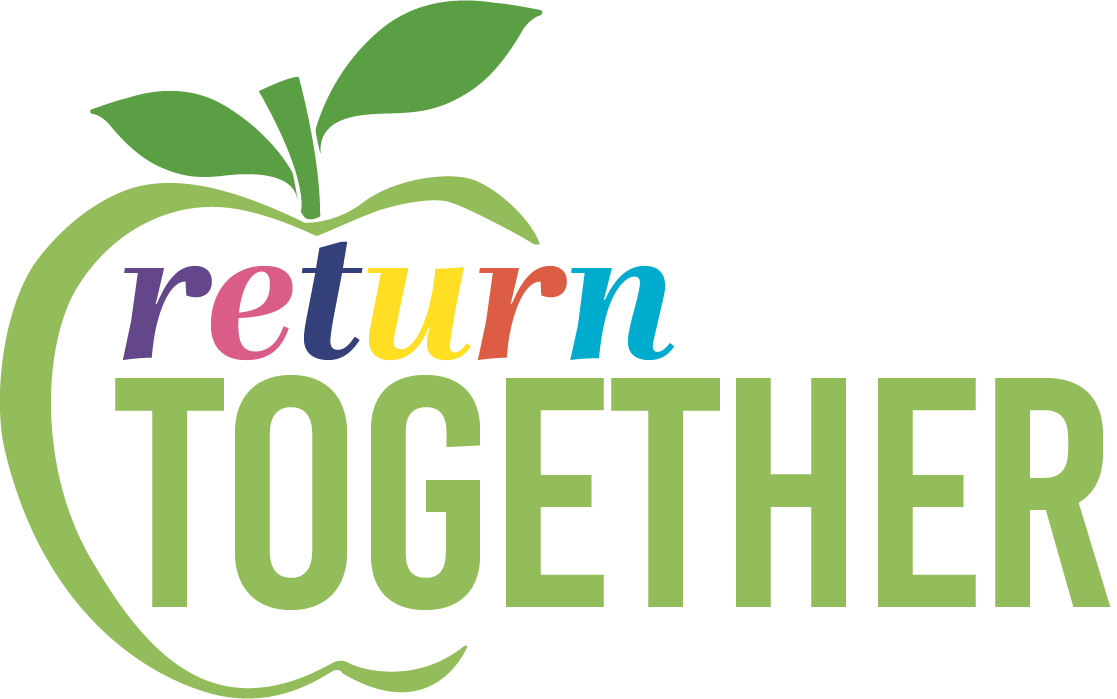 In-Person/Concurrent Learning
Students will be in small cohorts, or groups
No more than 50% the size of a normal class
Attend school on alternate days
Will be grouped in Group A (T, Th) and Group B (W, F)
Everyone is Distance Learning on Mondays
We will do our best to ensure household members attend on the same day, but we cannot guarantee it. Our focus is safety.
learn.scusd.edu
11
[Speaker Notes: In the in-person model, students will attend school in small cohorts. (READ THE SLIDE)]
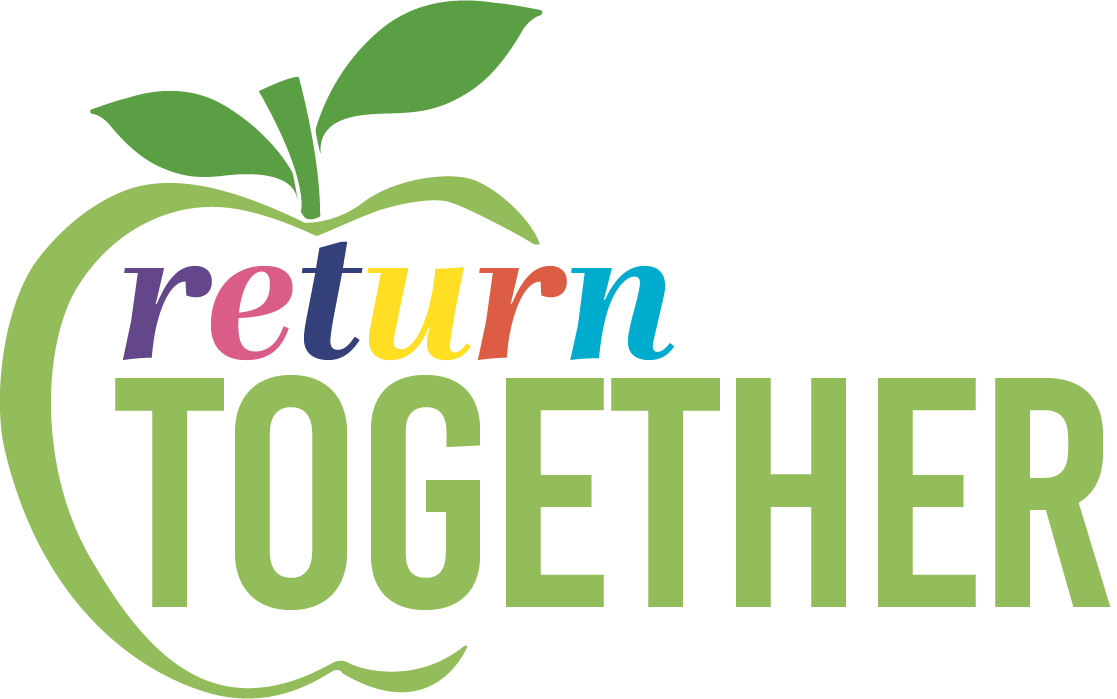 In-Person/Concurrent Learning
Elementary Schedule
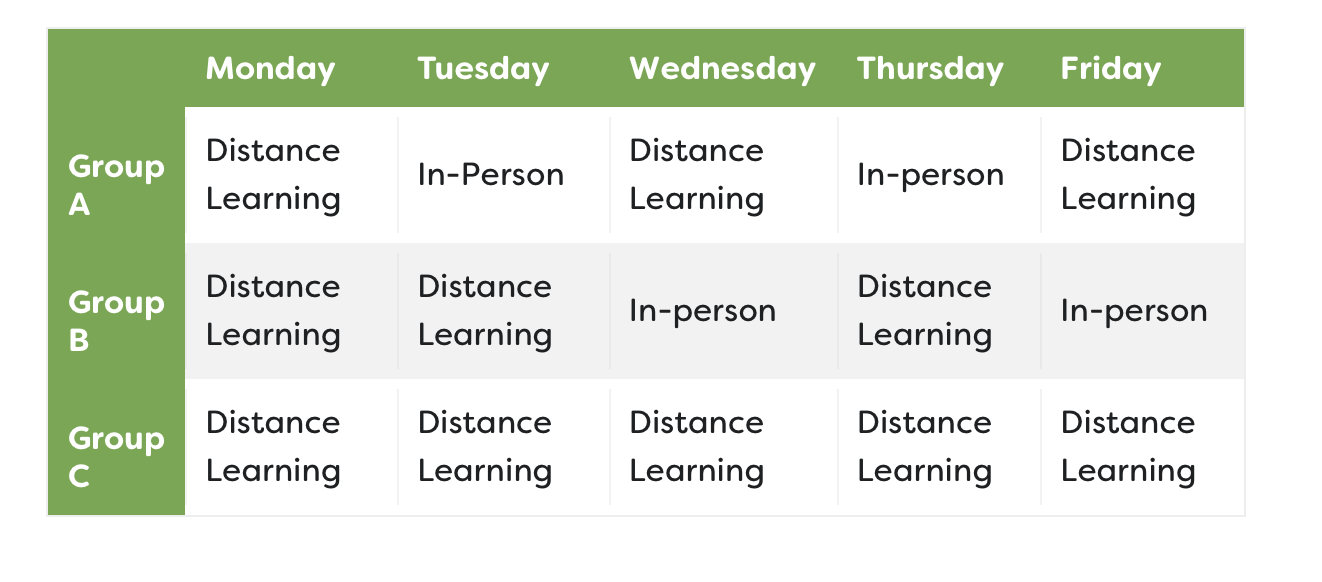 learn.scusd.edu
12
[Speaker Notes: For elementary: Your student’s on-campus-days will depend on the cohort they are assigned to. We will have two separate cohorts: one that attends on Tuesdays and Thursdays and one that attends on Wednesday and Fridays. 
All groups would participate in distance learning on Mondays.
Cohort A would learn in-person on Tuesday and Thursday.
Cohort B would learn in-person on Wednesday and Fridays.
Cohort C (Distance Learning only) would not participate in-person.]
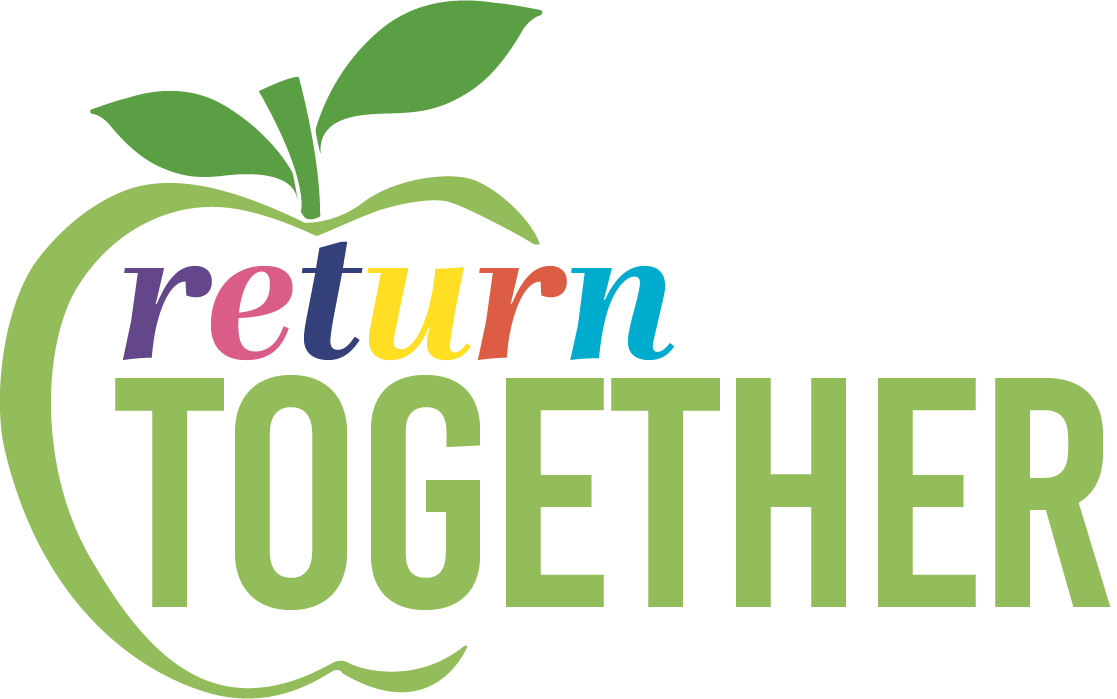 In-Person/Concurrent Learning
Elementary Schedule
K-6 special day class students will attend in-person Tuesday - Friday. This four-day schedule may be phased in.
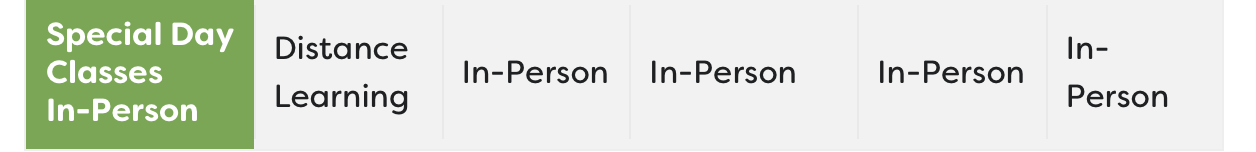 learn.scusd.edu
13
[Speaker Notes: K-6 Students with Disabilities in Special Day Classes will attend classes in-person Tuesday – Friday.]
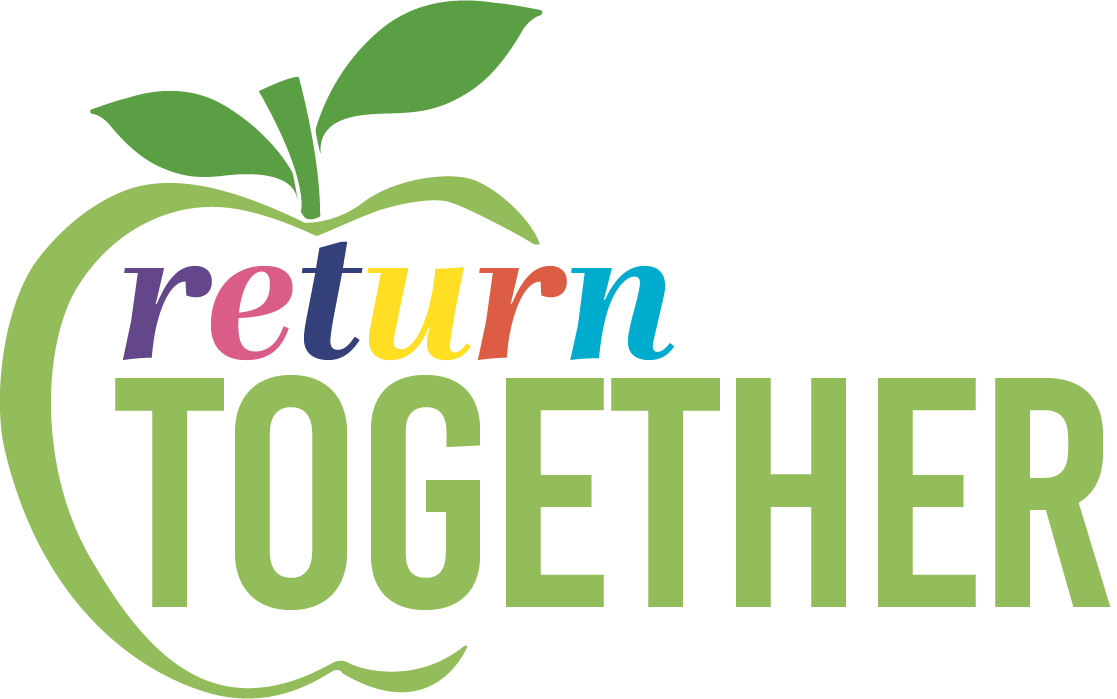 In-Person/Concurrent Learning
Elementary Schedule
Learning Hubs will continue 5 days each week for students currently enrolled in the program.
learn.scusd.edu
14
[Speaker Notes: K-6 Students with Disabilities in Special Day Classes will attend classes in-person Tuesday – Friday.]
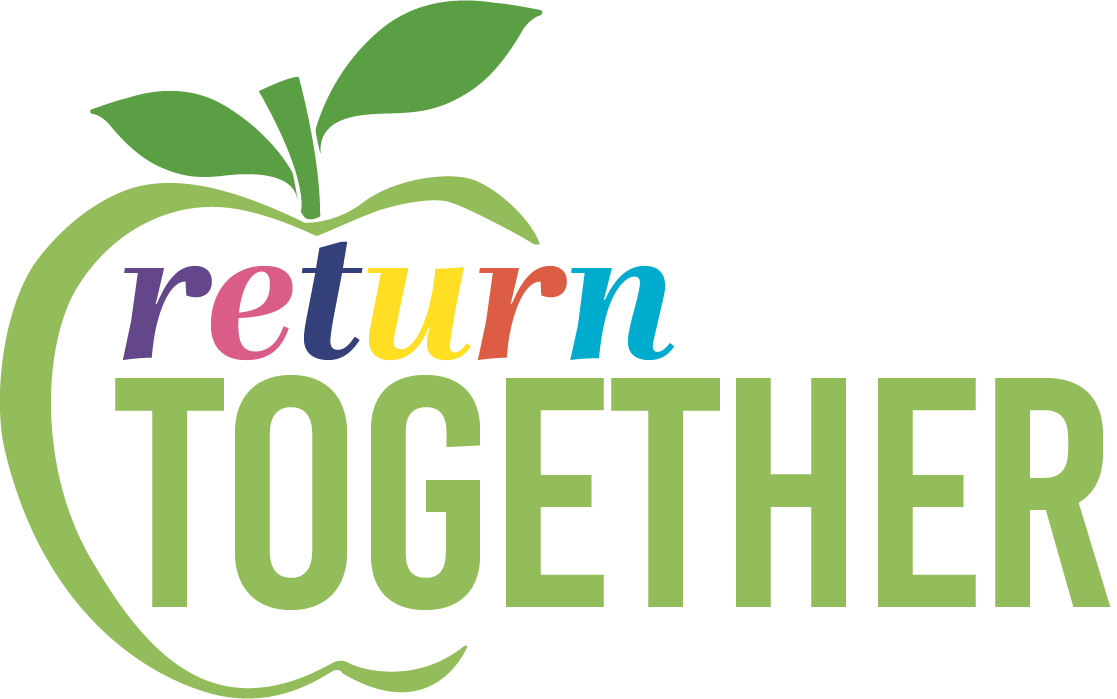 In-Person/Concurrent Learning
What is Concurrent Learning?
Students in the classroom can participate with their classmates who are learning from home in a distance learning model.
Students may use their computers in class and Zoom may be used to help in-person and distance learning students interact. 
Students will interact with their in-person peers as well as distance learning peers. 
Classroom activities can include paperwork, group work, interactive activities.
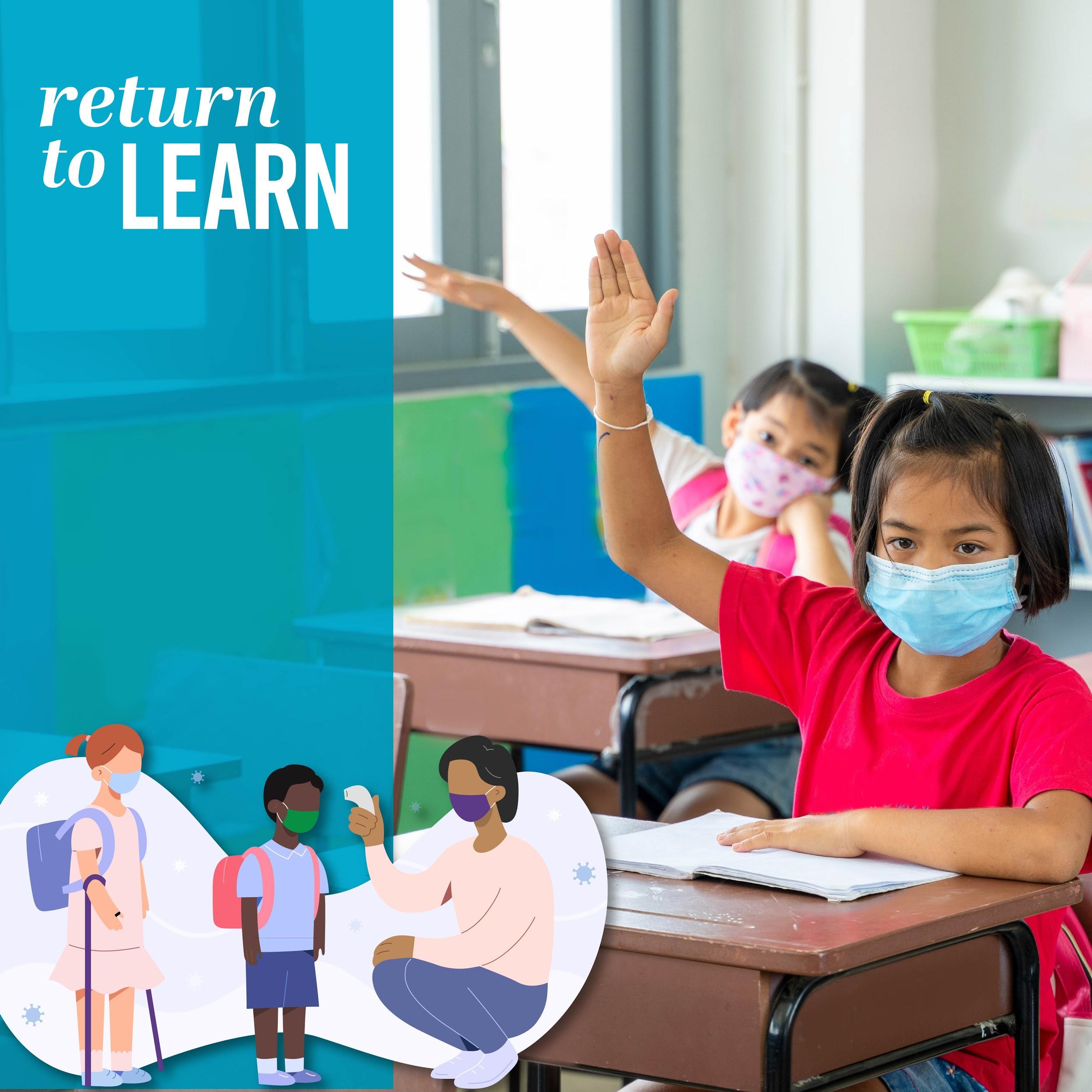 learn.scusd.edu
15
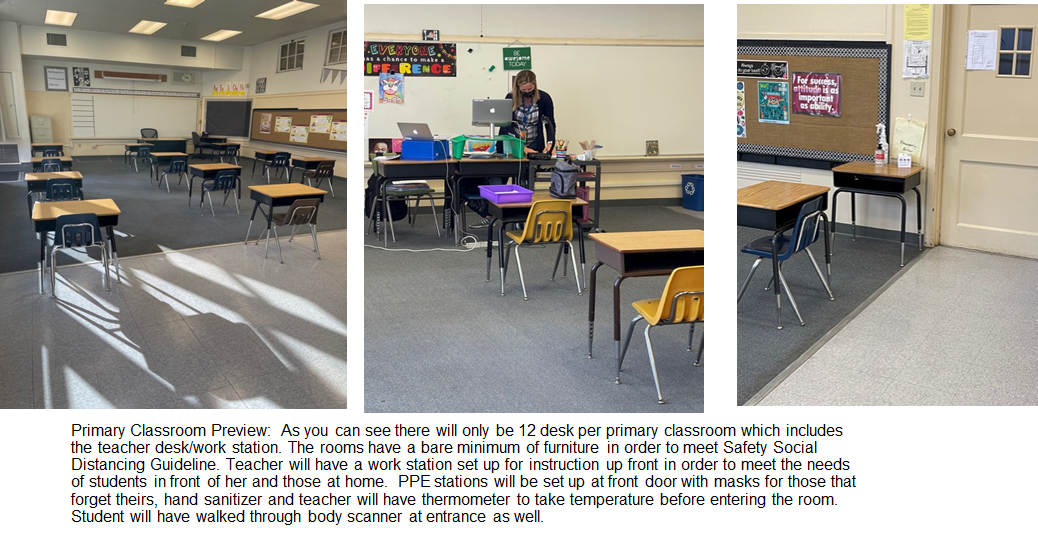 16
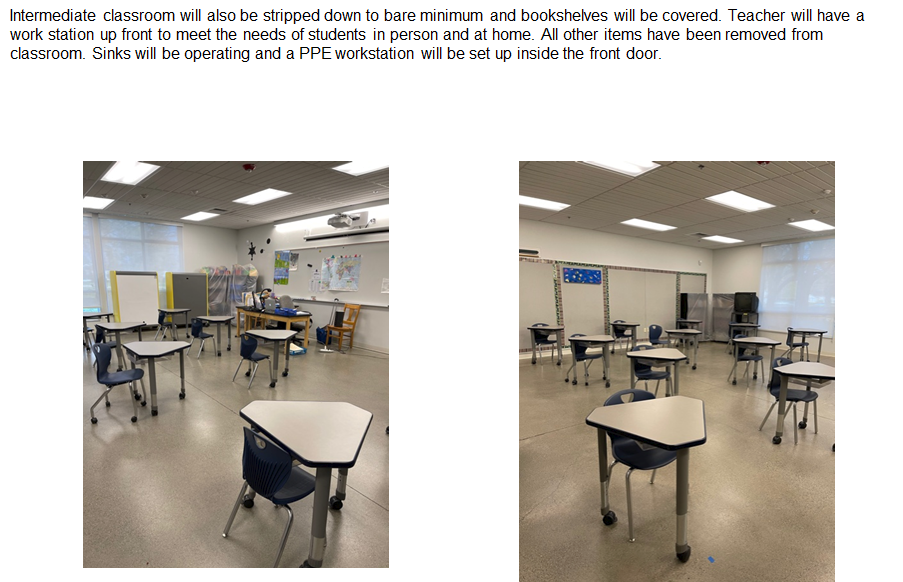 17
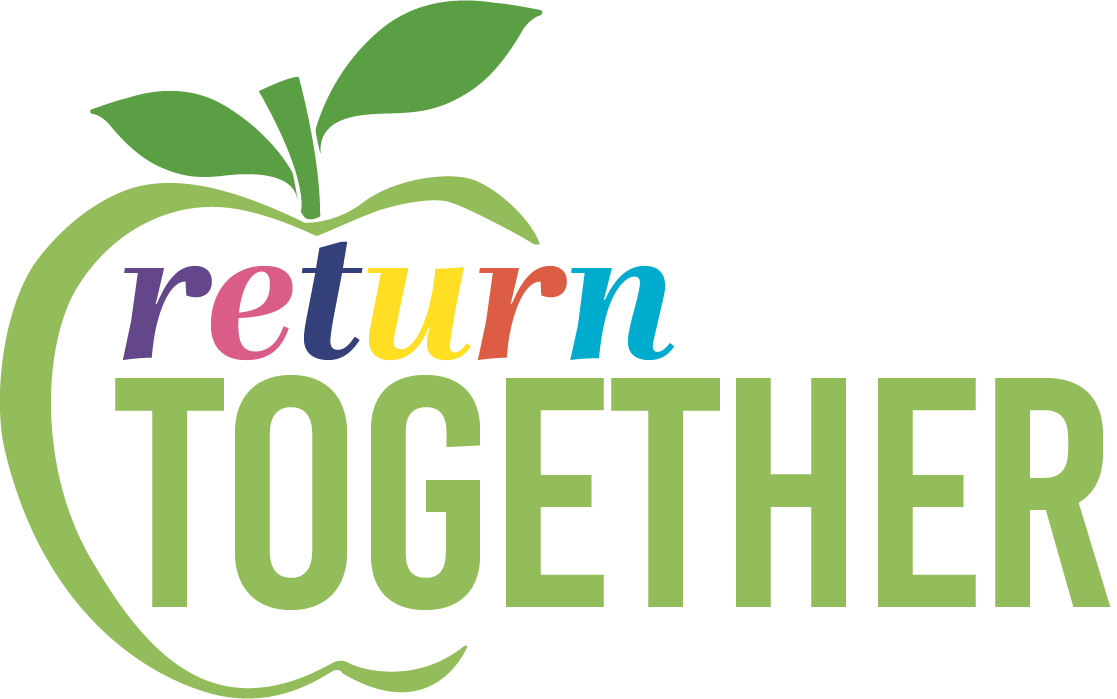 In-Person/Concurrent Learning
Teacher Technology
Teachers will be provided the materials and professional development they need to make classes interactive and rewarding for students - both in-person and in distance learning. 
Technology materials include:
3-in-one device with microphone, speakers, and camera (Polystudio)
2 Computer Devices (one for work, one for video)
A display monitor for students 
Additional chargers/electrical if needed
learn.scusd.edu
18
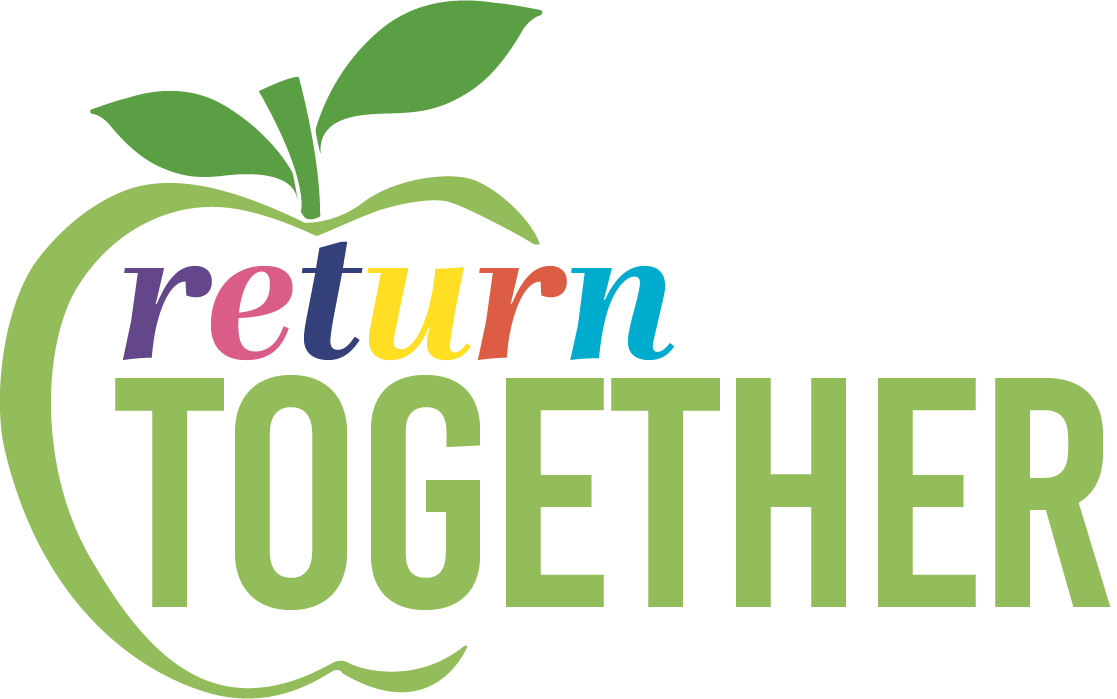 In-Person/Concurrent LearningExample Day (Sample)
19
[Speaker Notes: Every class is going to look different - our teachers will design the lessons that work best for their classrooms.]
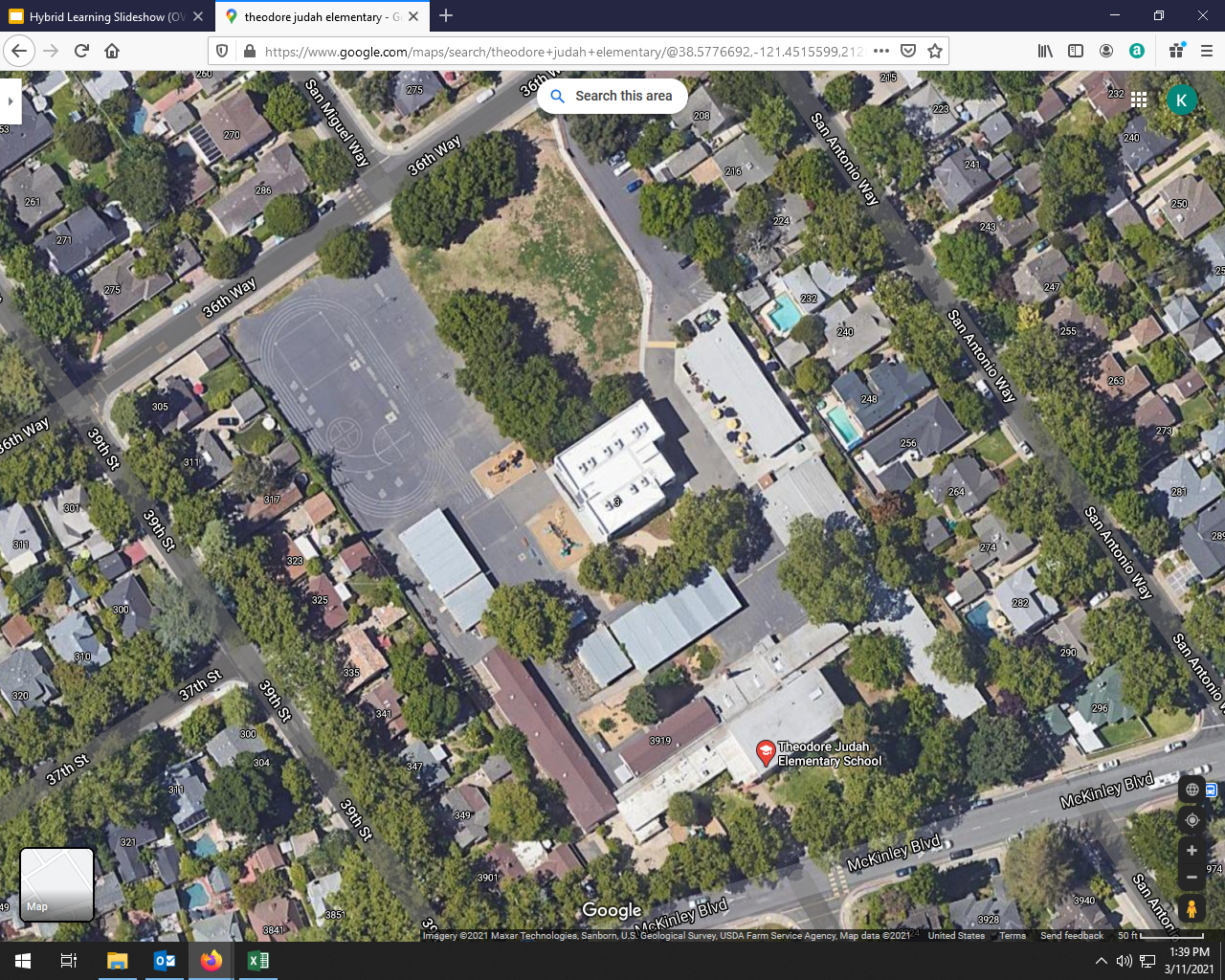 Zone 2
Zone 1
Zone 3
20
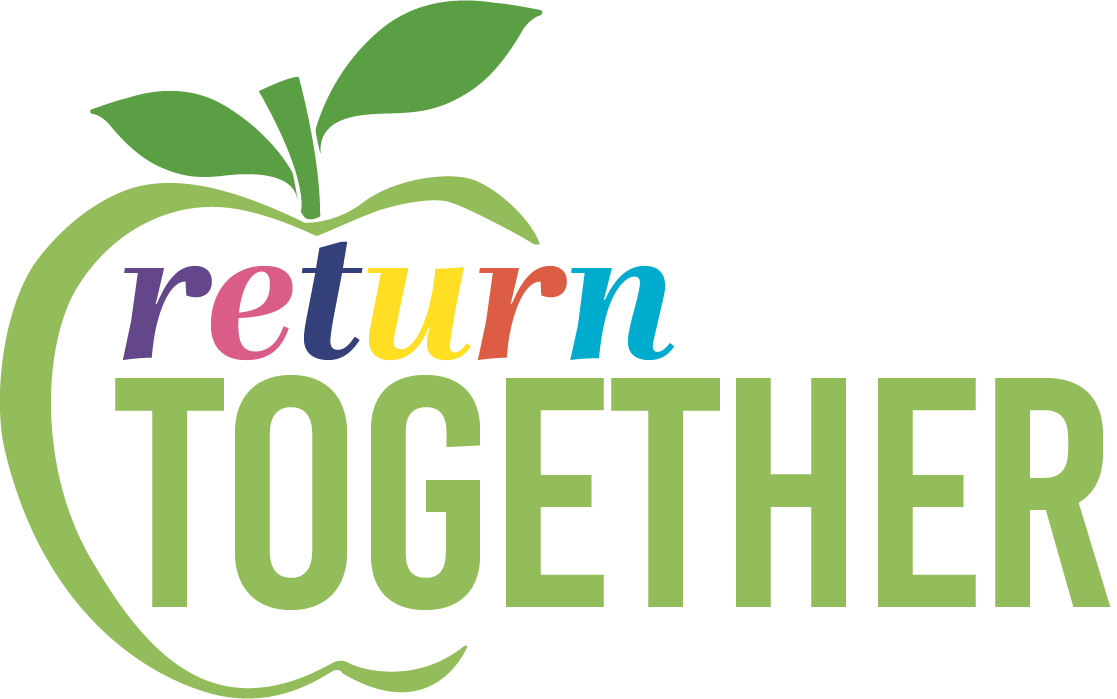 Reopening Support Needs
Additional care and support
The district will offer expanded learning after school programs at 42 sites.

School-age Children’s Center provided Mon. - Fri. from 8 a.m. - 4 p.m.  

Materials and technology will be provided for students. 
Students can take laptops and materials back-and-forth from school sites as needed.
learn.scusd.edu
21
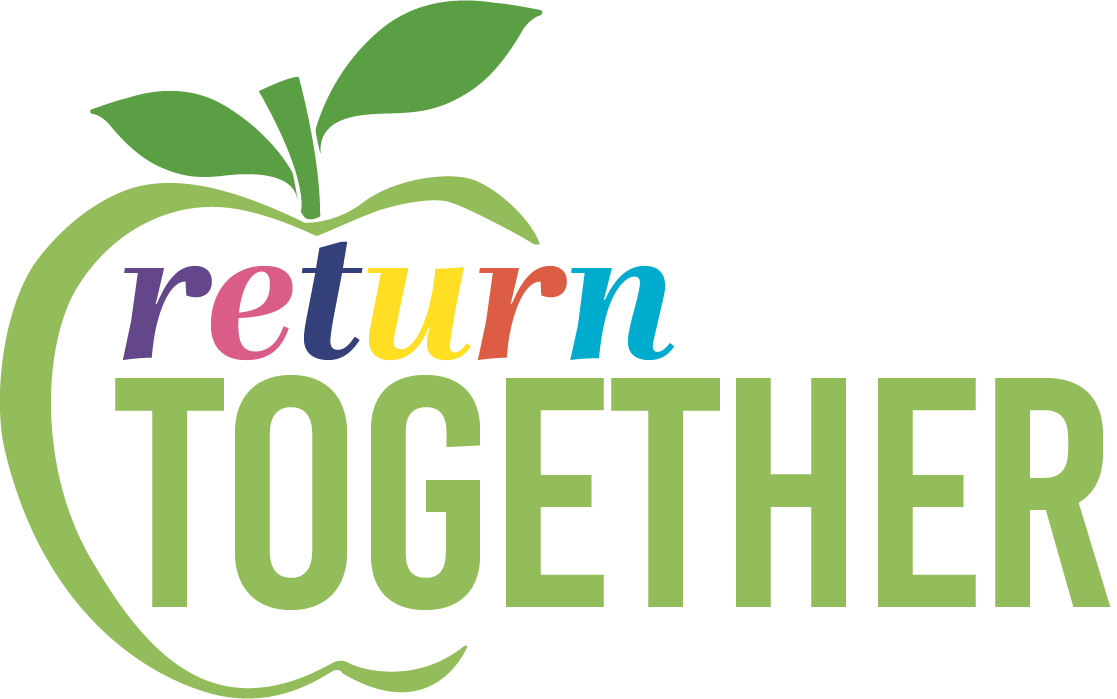 Reopening Support Needs
Nutrition
Free Meals will continue to be provided each day whether students participate in on-campus learning or distance learning. 
Water
Disposable drinking cups will be provided for elementary classrooms which have sinks for water.
learn.scusd.edu
22
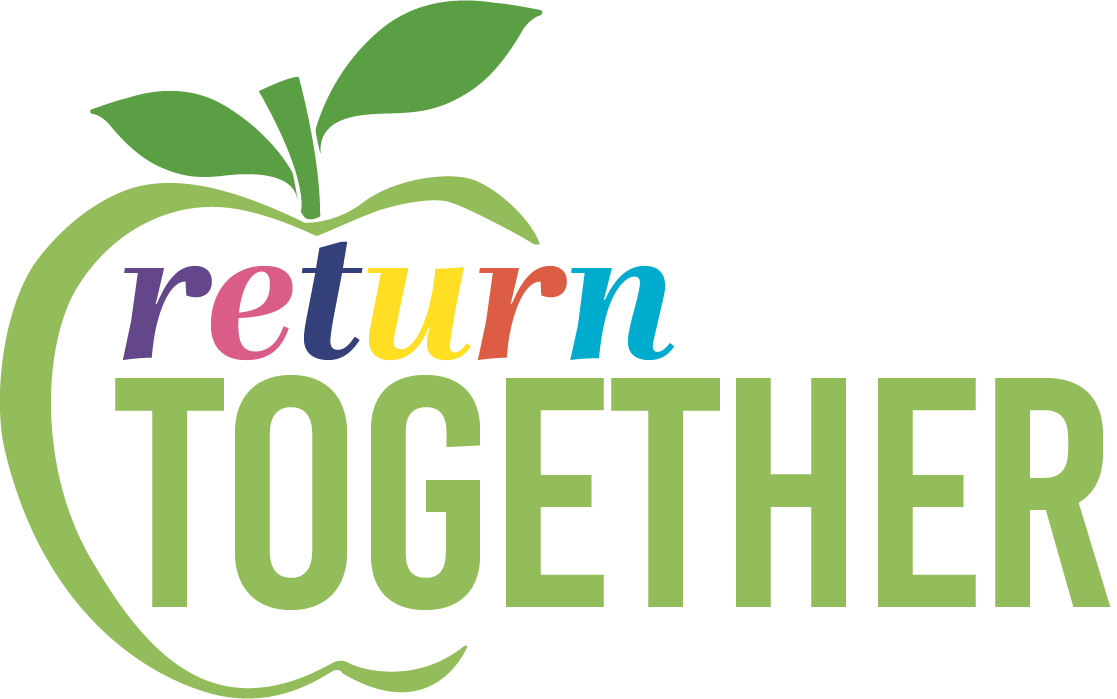 Reopening Support Needs
What will the school do to support my student socially and emotionally? 

Establish and maintain relationships through community building
Explicitly teaching SEL lessons daily to develop skills toward resilience
Maintaining safety by teaching and reinforcing predictable routines
learn.scusd.edu
23
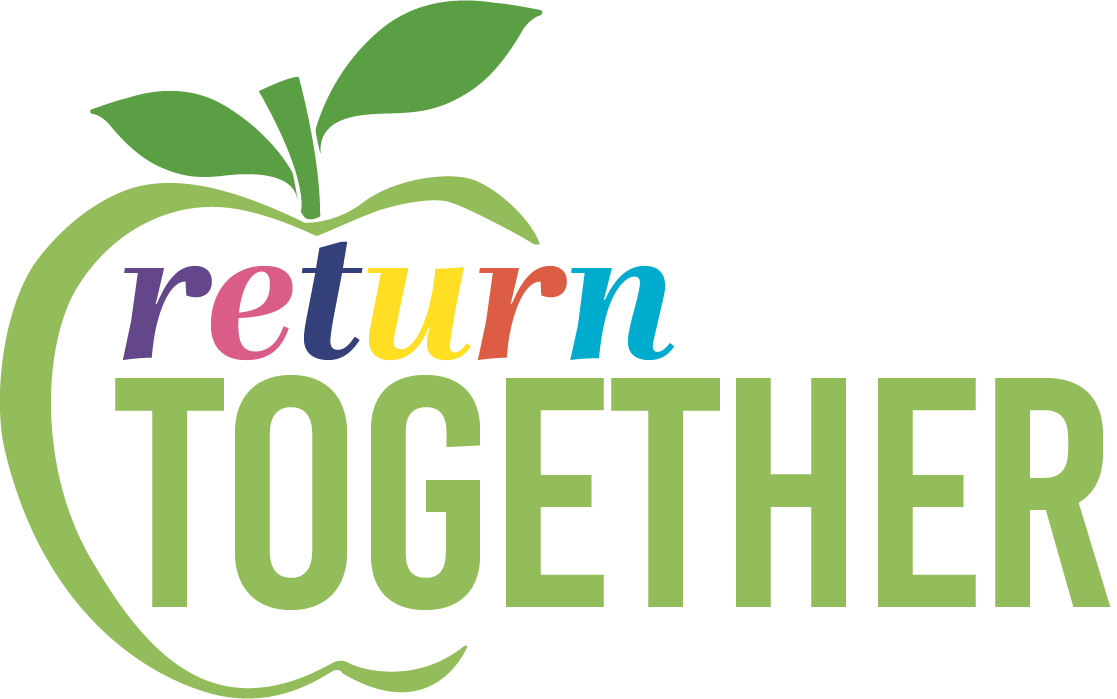 Reopening Support Needs
What can parents/guardians do to support your students socially and emotionally? 
Maintain a practice of self-care, establish routines
Stay connected with your school - SEL newsletters and Principal Communication 
Support Family Connectedness and Resilience by
Regularly checking in with your child
Connecting through family projects, like cooking, gardening, story telling
SEL Web Resource page for Families :https://sites.google.com/scusd.edu/sel/home/family-resources?authuser=0
24
[Speaker Notes: Maintain a practice of self-care in order to do family care
Establish a routine for your family and your student
- SEL practices sent via newsletters that you can reinforce at home]
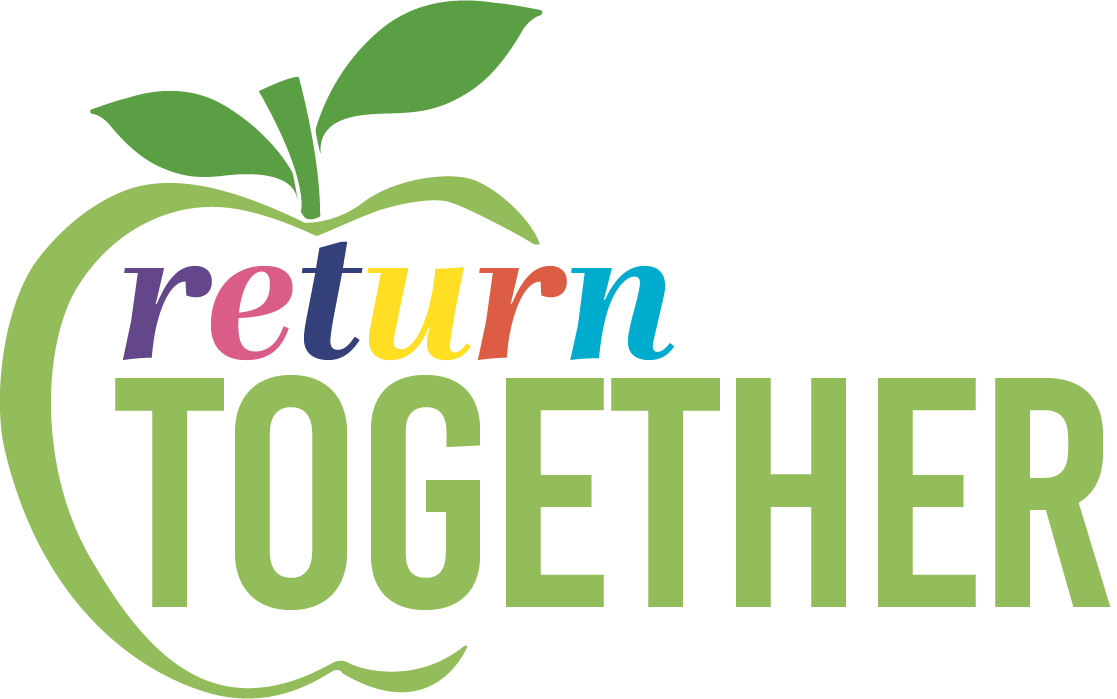 Health and Safety Information
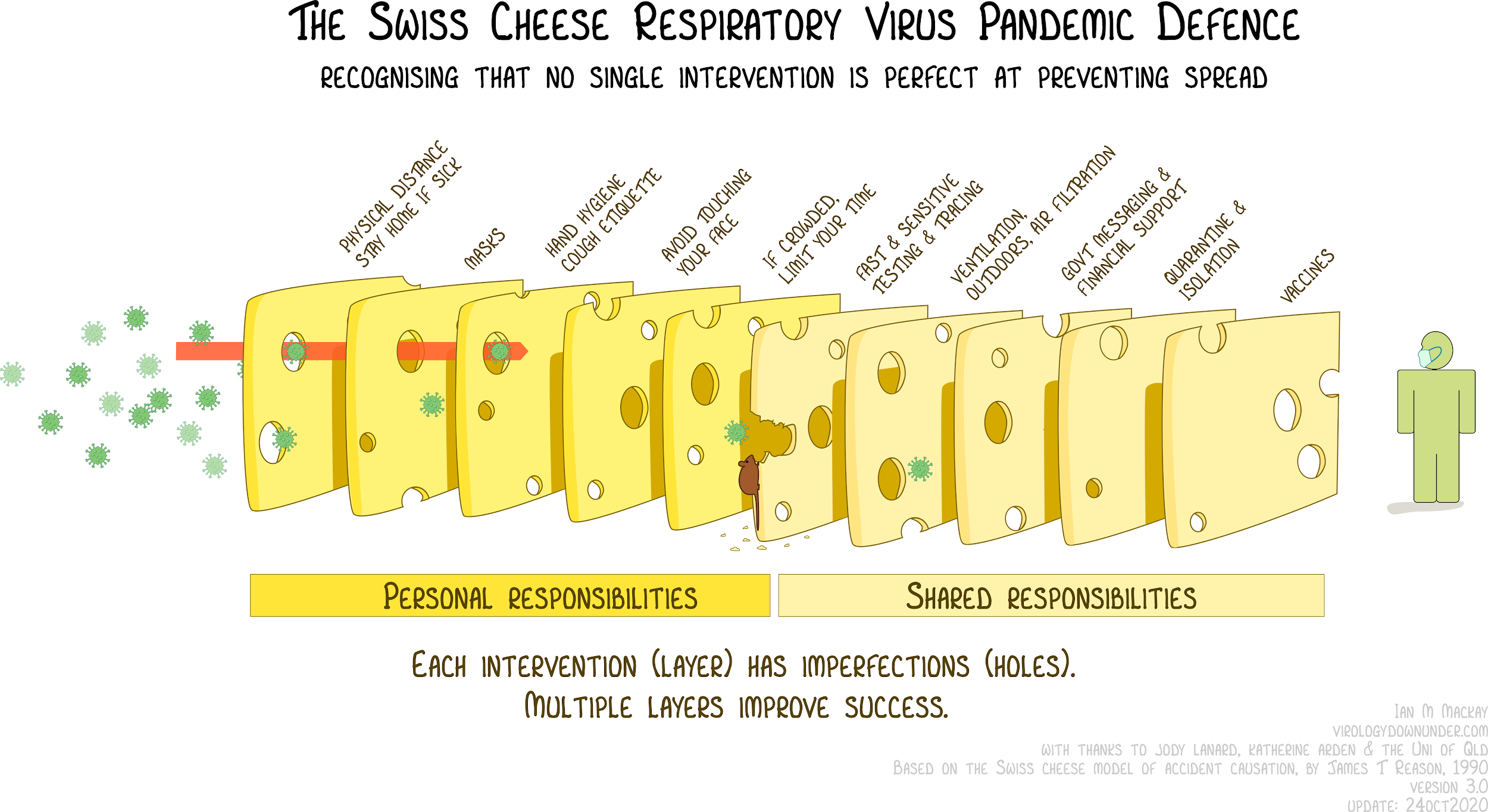 returntogether.scusd.edu
Image by Ian McKay
25
[Speaker Notes: We know that there isn’t just one way to mitigate against spread of COVID. And each method of protection has its strengths and weaknesses. This chart illustrates that when we put each strategy together- such as washing hands, screening, distancing, wearing face masks, testing and vaccines - we can the most successful. 

We are happy to announce that we have invited all of our staff to receive the COVD-19 vaccination, but the rest of our strategies continue to be important]
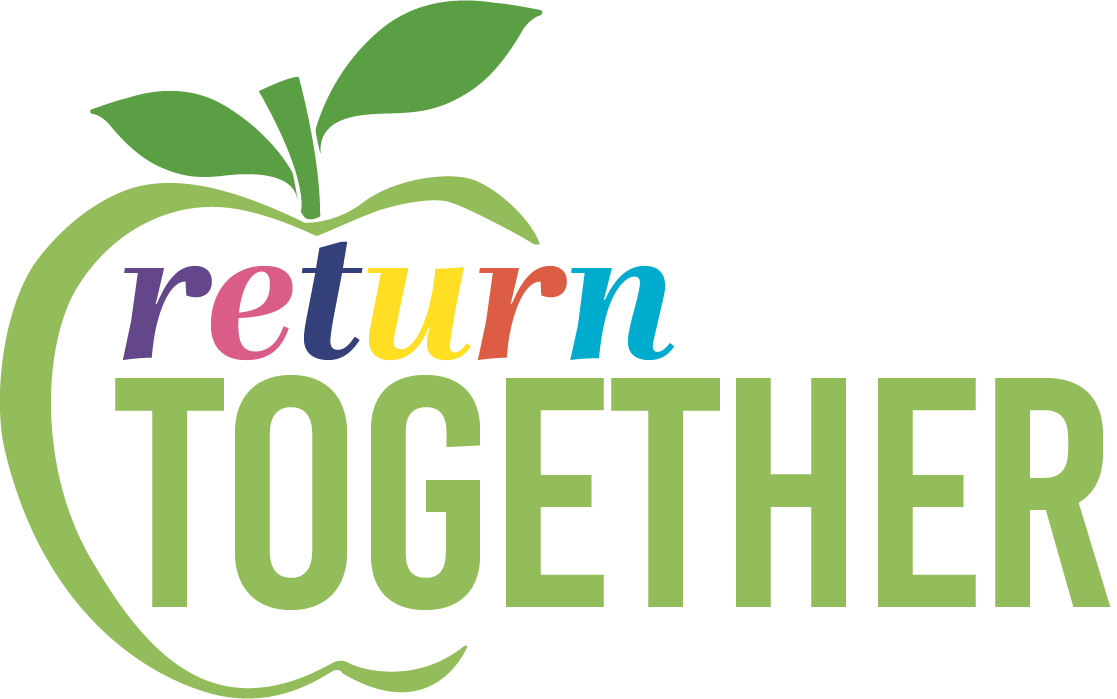 Health and Safety Information
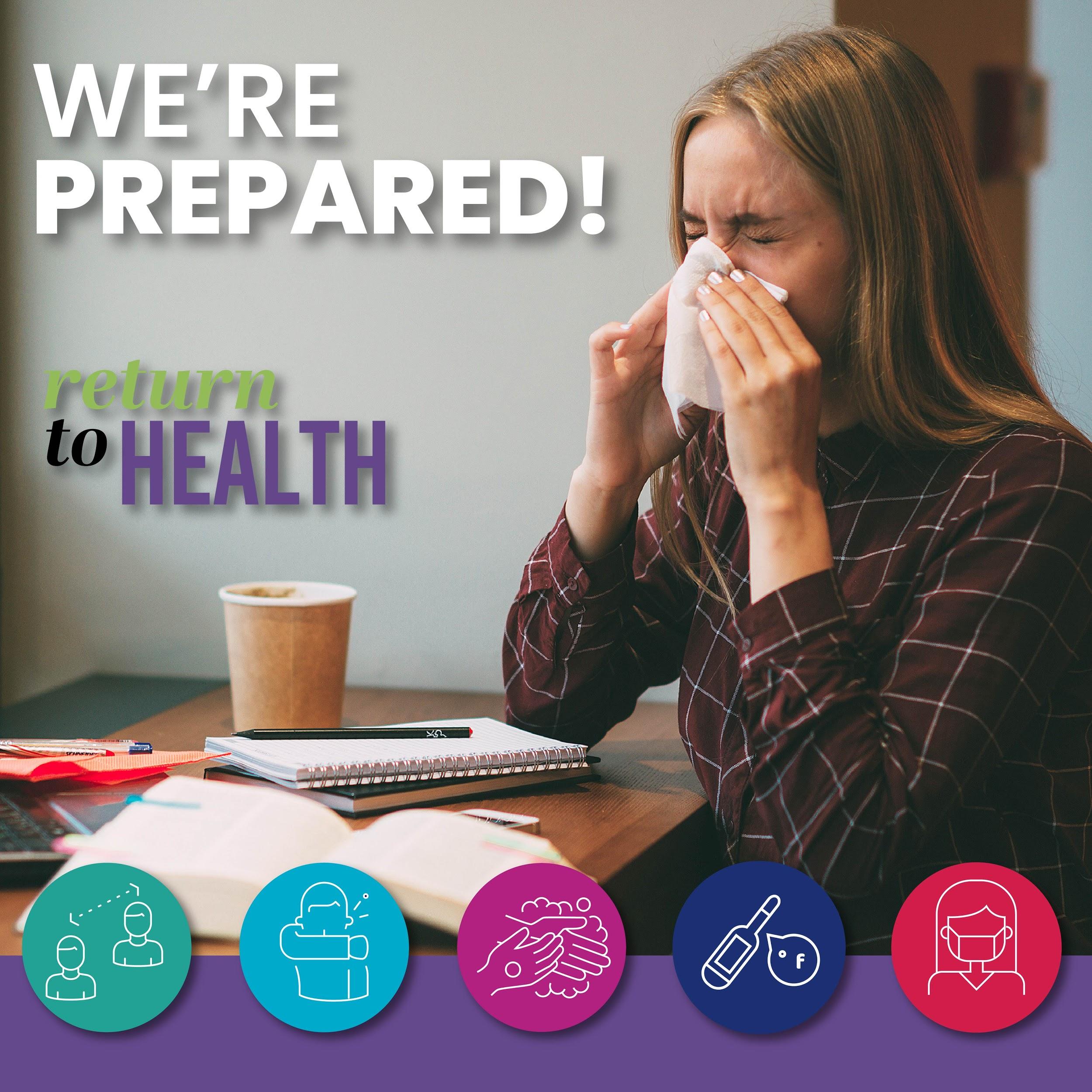 Health and Safety Protocols
Screening 
Physical Distancing 
Face coverings
Hand Hygiene

We’ve prepared our campuses and staff
to meet health and safety protocols.
Let’s talk about school will look like...
returntogether.scusd.edu
26
[Speaker Notes: There will be strict health and safety protocols on campus, and we’ve done much work to prepare our campuses to stop the spread of COVID-19 for the protections of our students and staff.]
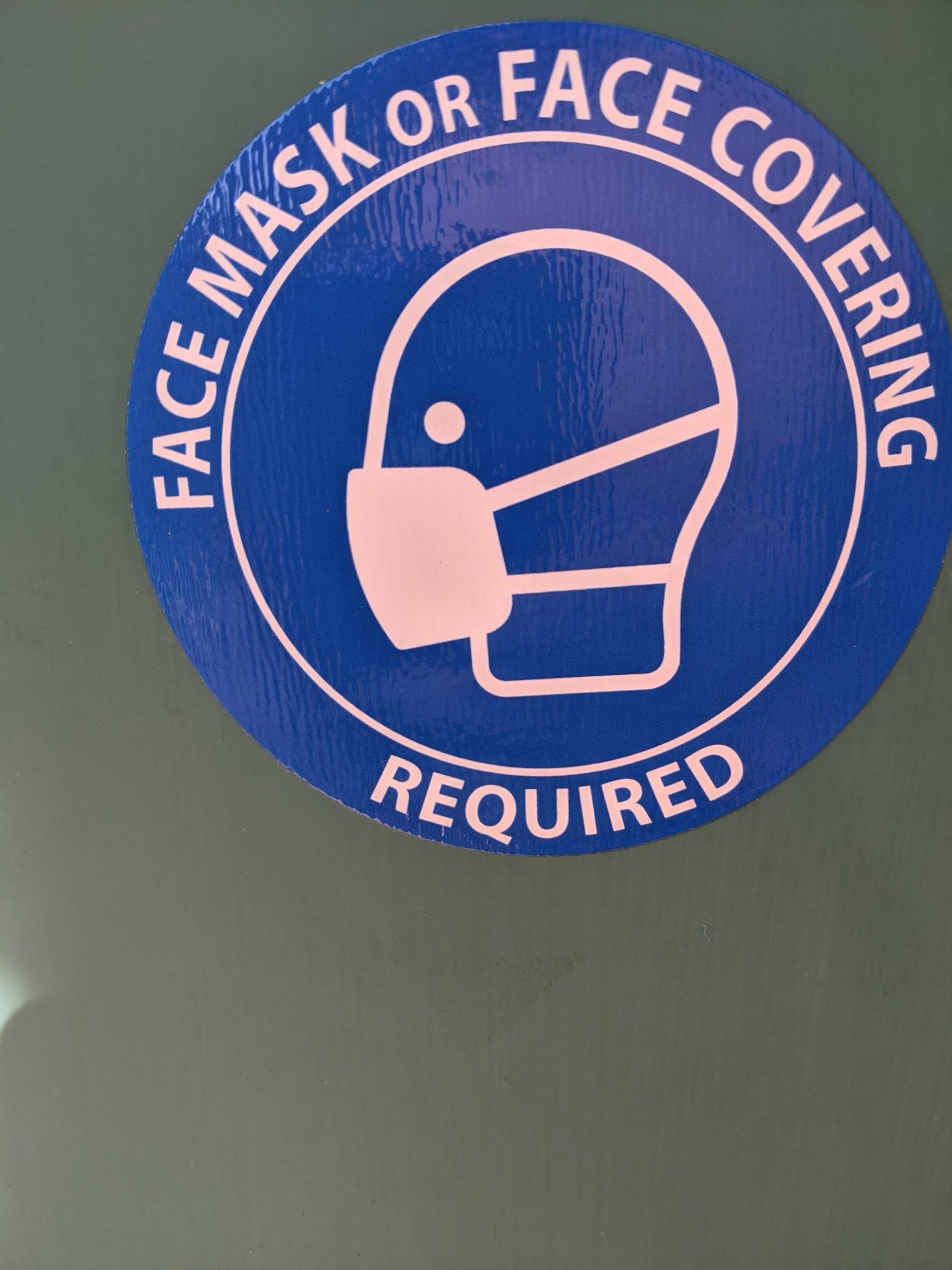 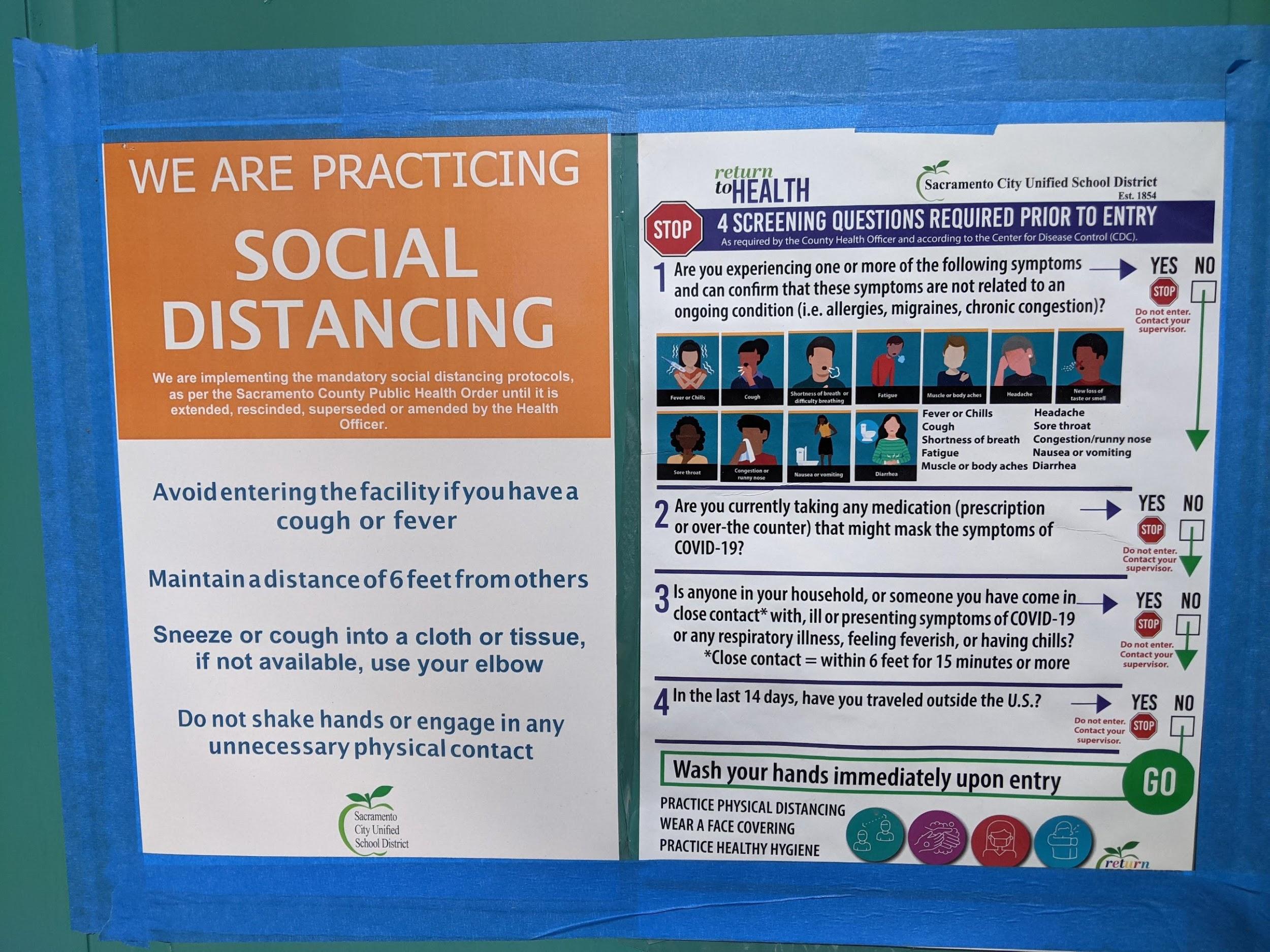 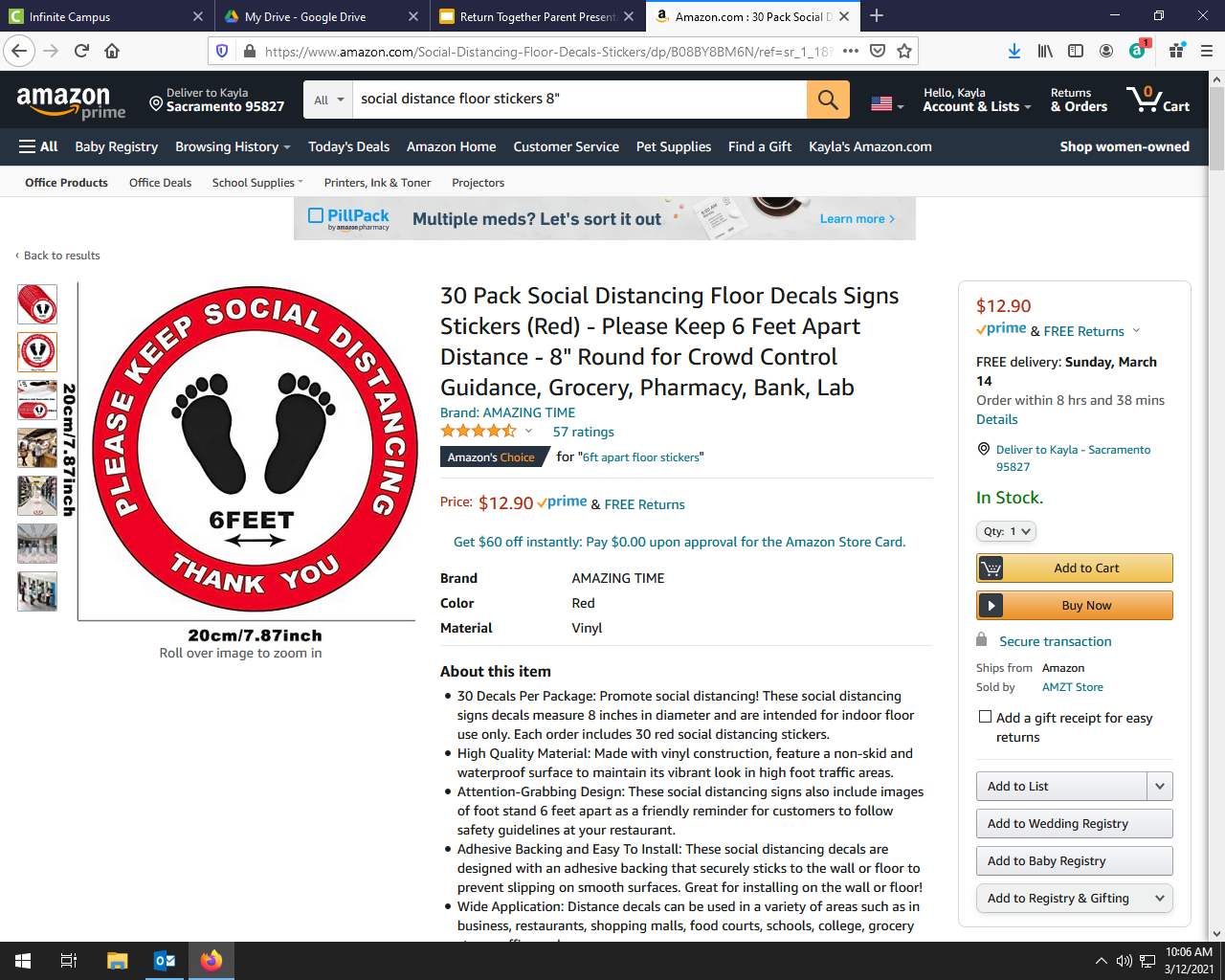 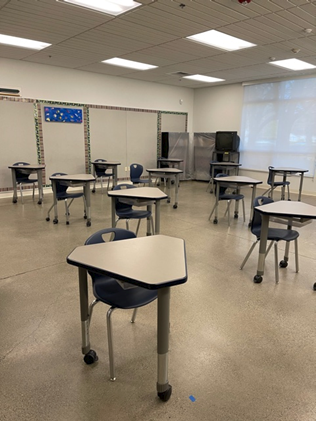 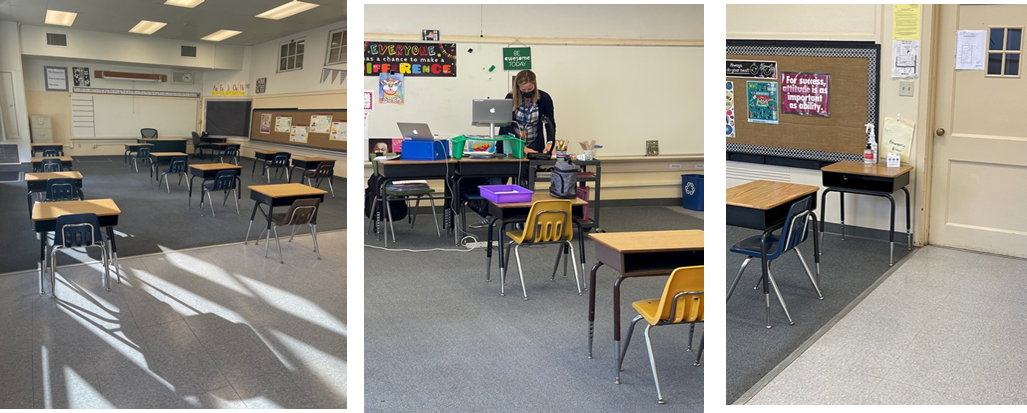 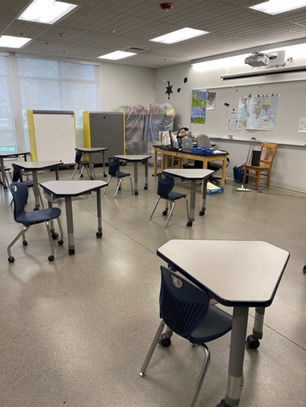 27
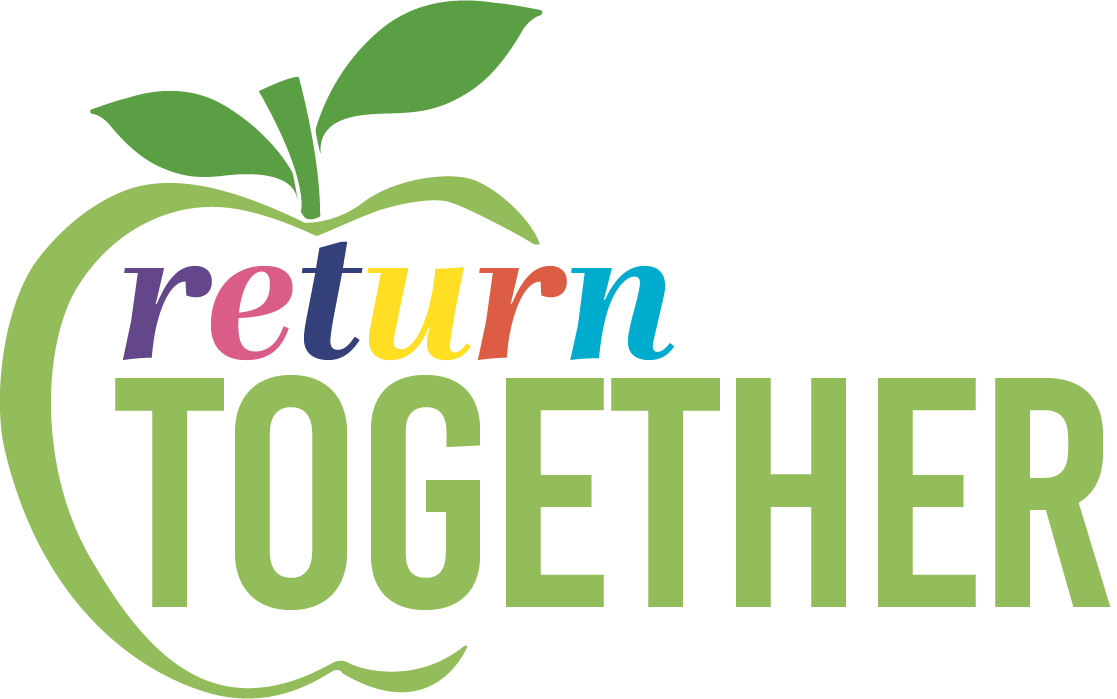 Health and Safety Information
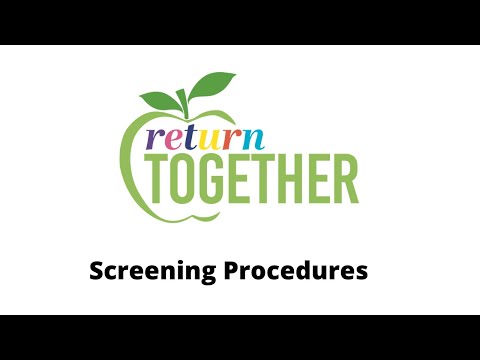 Screenings
Temperature check on entry
Quick check for symptoms 
Screening happens:
At home AND
At school
Directions at each entrance
Temperature technology
Thermal scanners
returntogether.scusd.edu
28
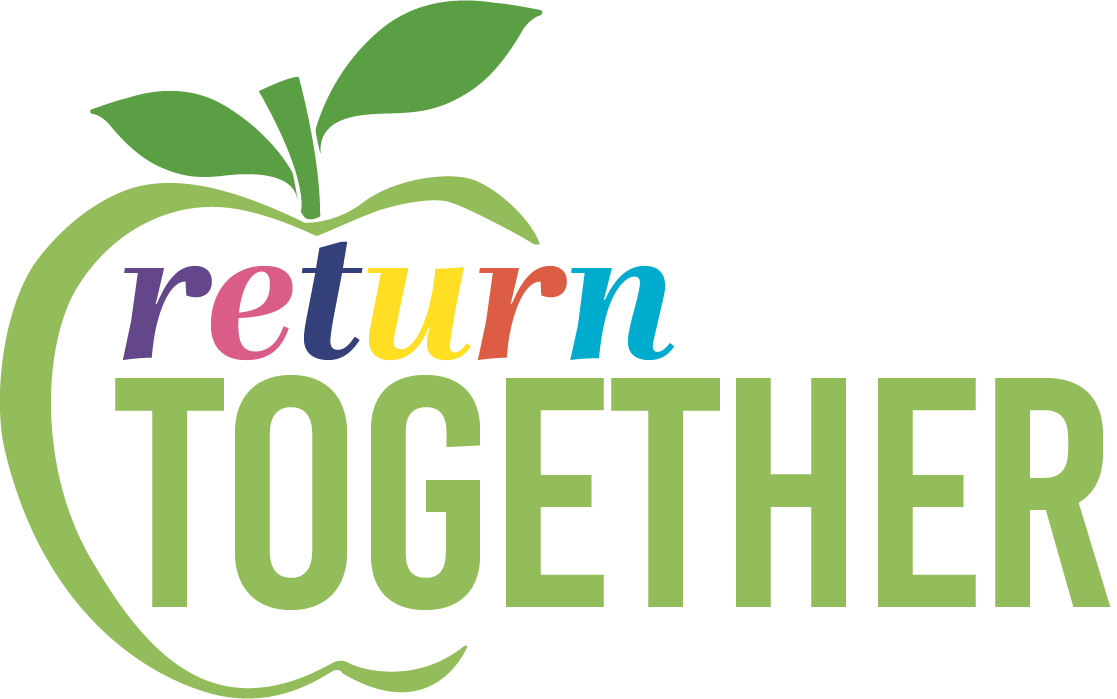 Health and Safety Information
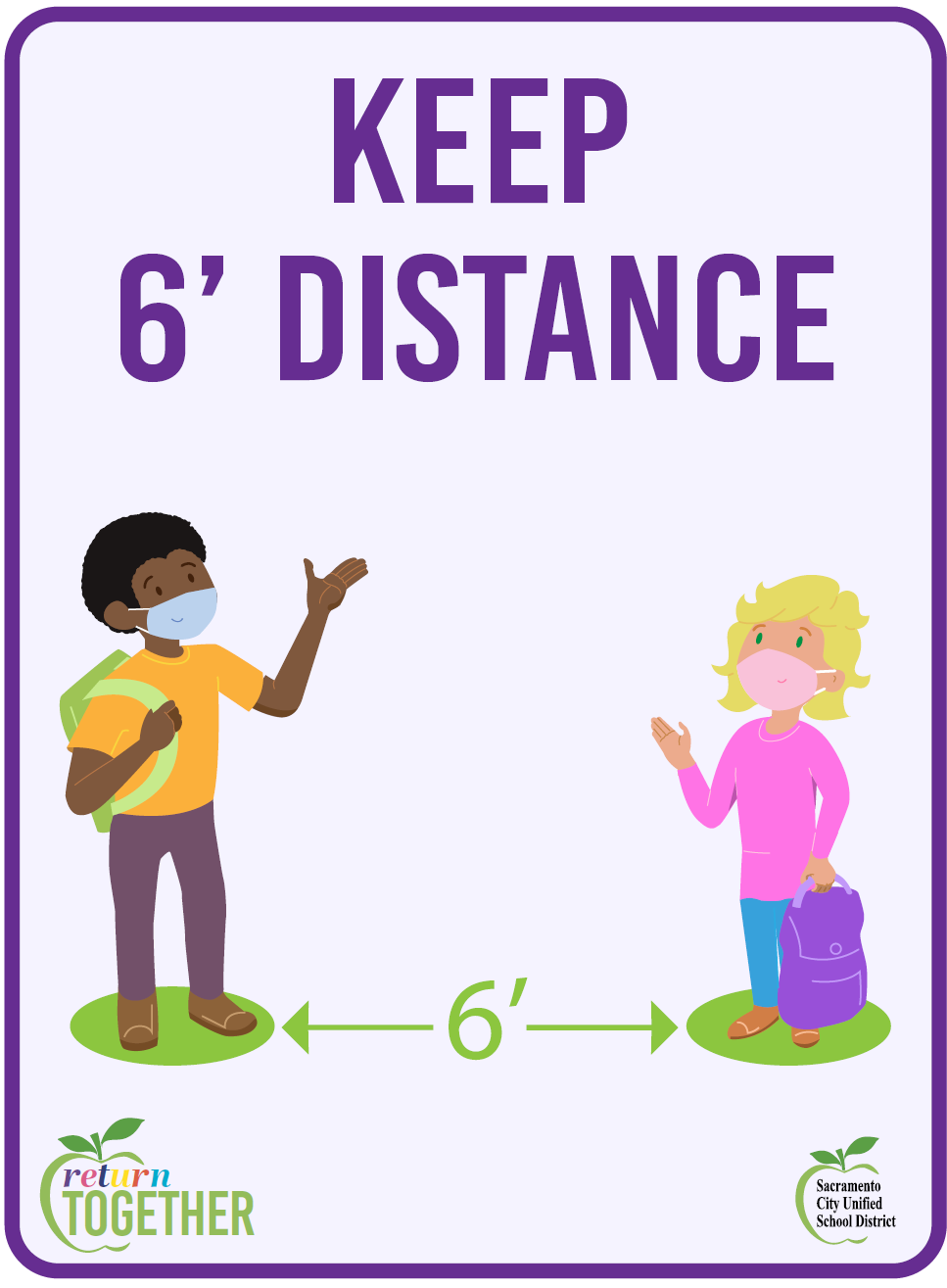 Physical Distancing
6’ Required 
Classrooms arranged to ensure spacing 
Signs and reminders posted throughout campuses
returntogether.scusd.edu
29
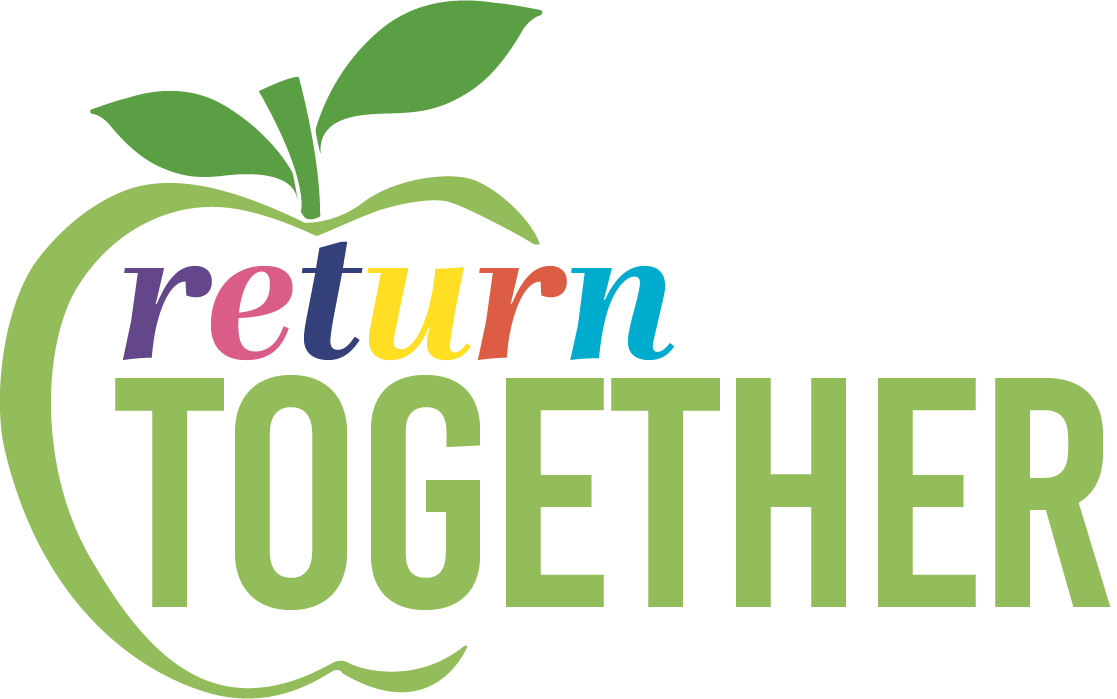 Health and Safety Information
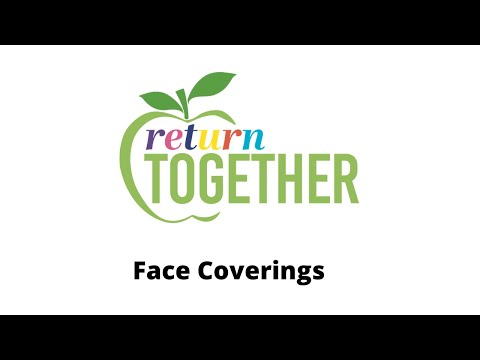 Face Coverings
Face coverings are required
District will provide face coverings for those who need it 
Face coverings may be removed to eat or drink while maintaining physical distancing
returntogether.scusd.edu
30
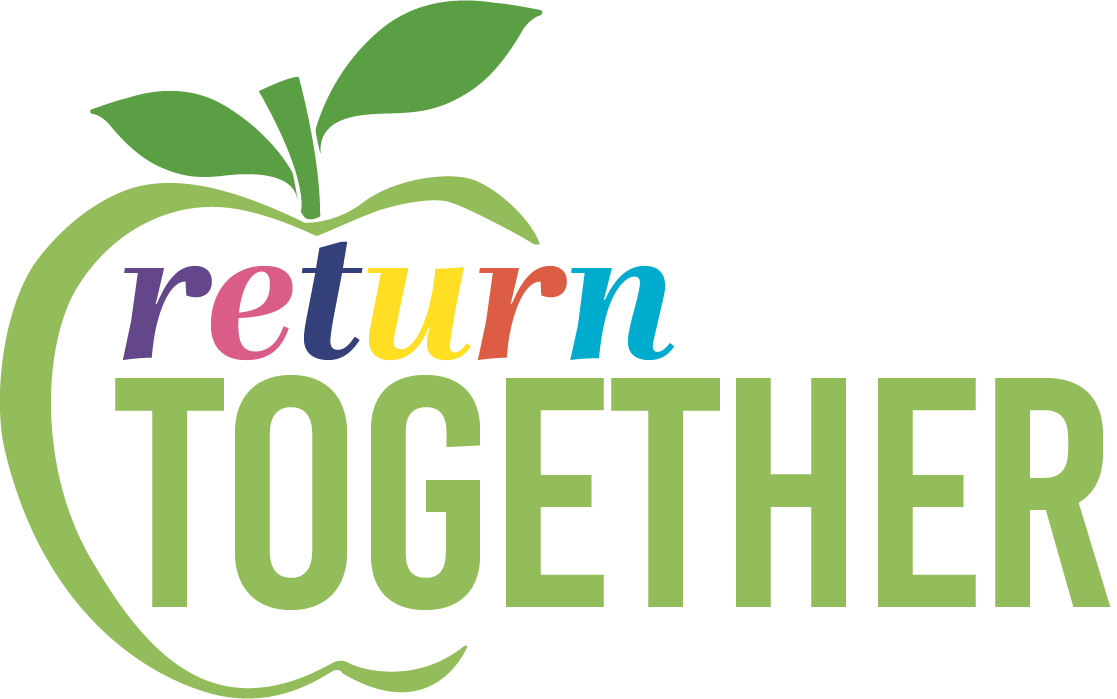 Health and Safety Information
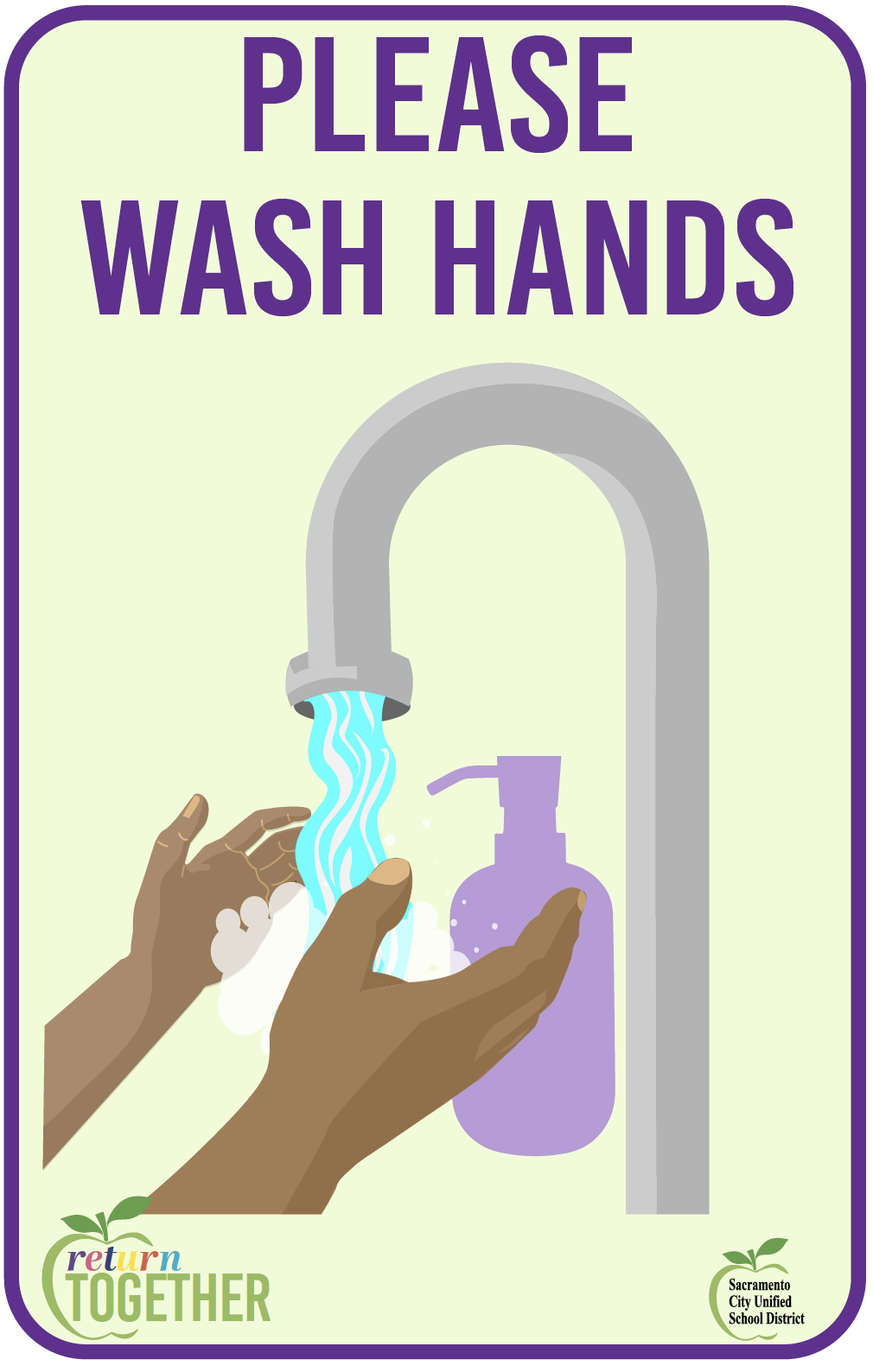 Hand Hygiene
Sanitization Stations provided 
Soap
60% Alcohol-based Hand Sanitizer 
Training on hand washing and sanitizing will be provided
Hand sanitization should occur throughout the day
returntogether.scusd.edu
31
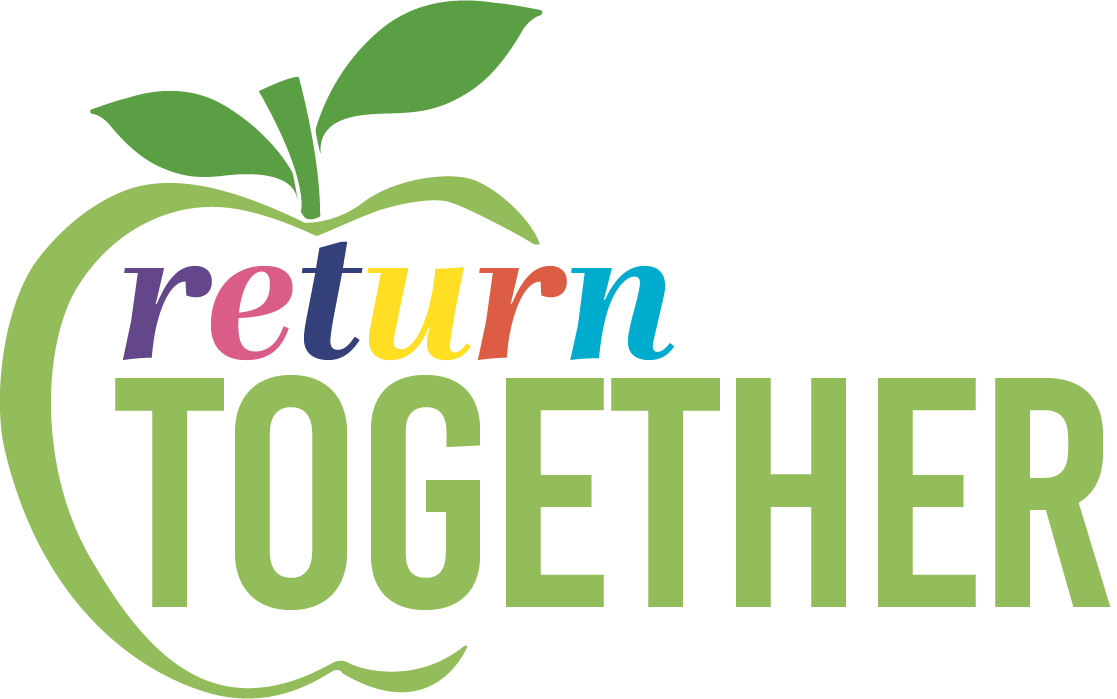 Health and Safety Information
Site Safety and Preparation 
 
Signage
Directional Flow of students/people
Plexiglass barriers (cafeteria, office)
Regular disinfection

Each site is assessed by a third-party before reopening.
returntogether.scusd.edu
32
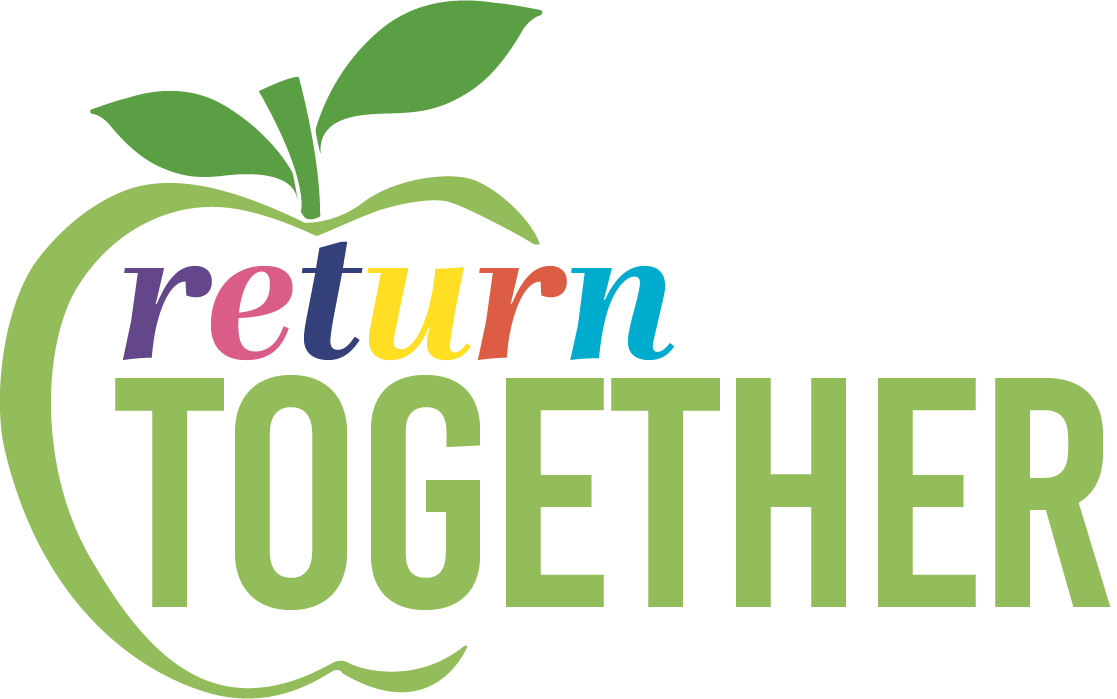 Health and Safety Information
Site Safety and Preparation 
 
Air flow and ventilation (fresh air)
Windows/doors open
Vents open
Continuous air flow
HEPA Units
Highest rated filters (Merv-13)
CDC recommendations
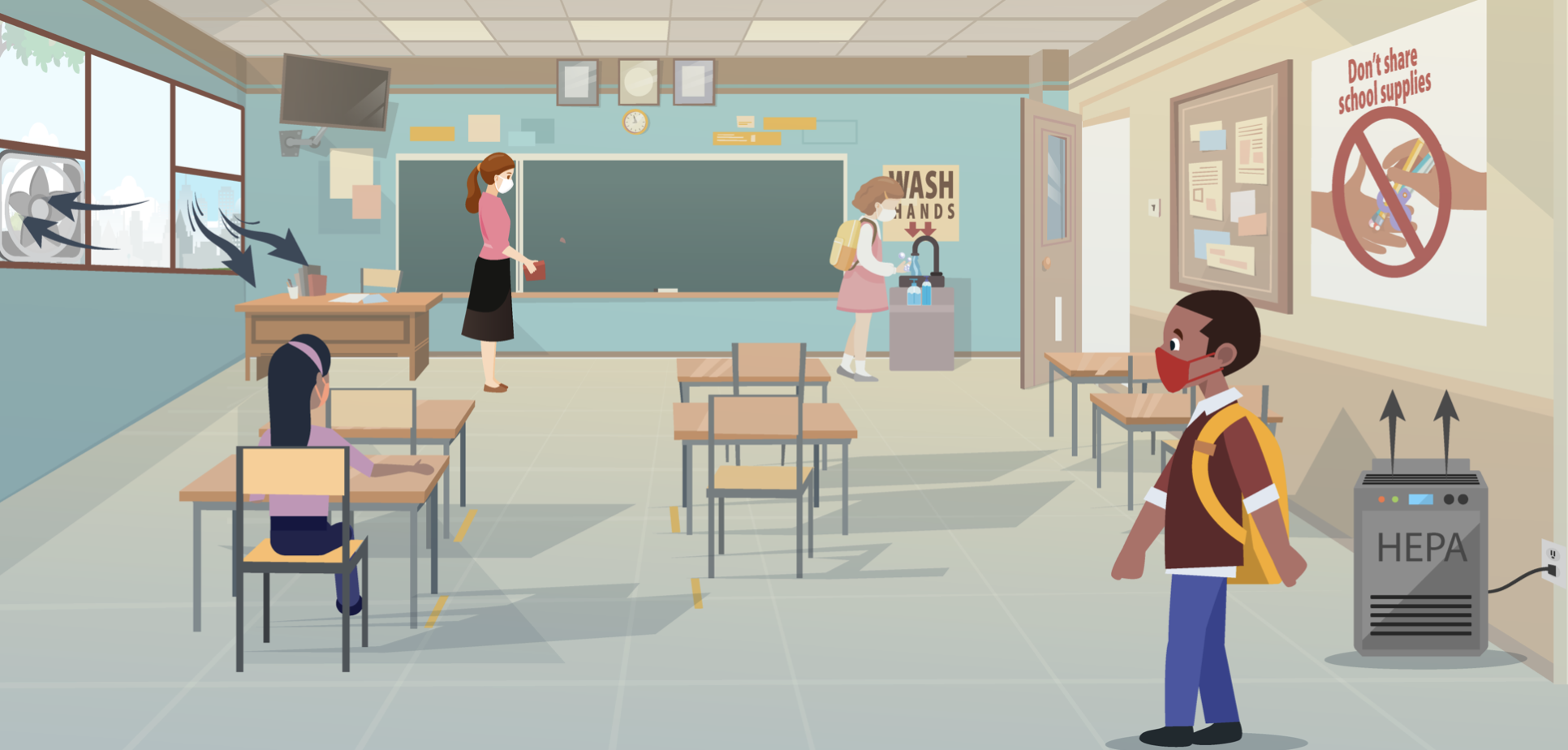 returntogether.scusd.edu
33
[Speaker Notes: While there are no outlined requirements for ventilation, the recommendation and accepted practice is to create as much air flow as possible.  This picture from the CDC mirrors what a SCHOOL classroom will look like when it comes to ventilation and air flow.

Classroom windows and doors will be open, as much as possible. Our site has also adjusted all vents to allow in more outside air. This creates the same effect of as a whole house fan, with flows of outside air. We will also run our units constantly to continuously circulate fresh outside air. Additionally, we have installed MERV 13 filters in as many units as possible  and will place a hospital grade HEPA unit in each classroom.]
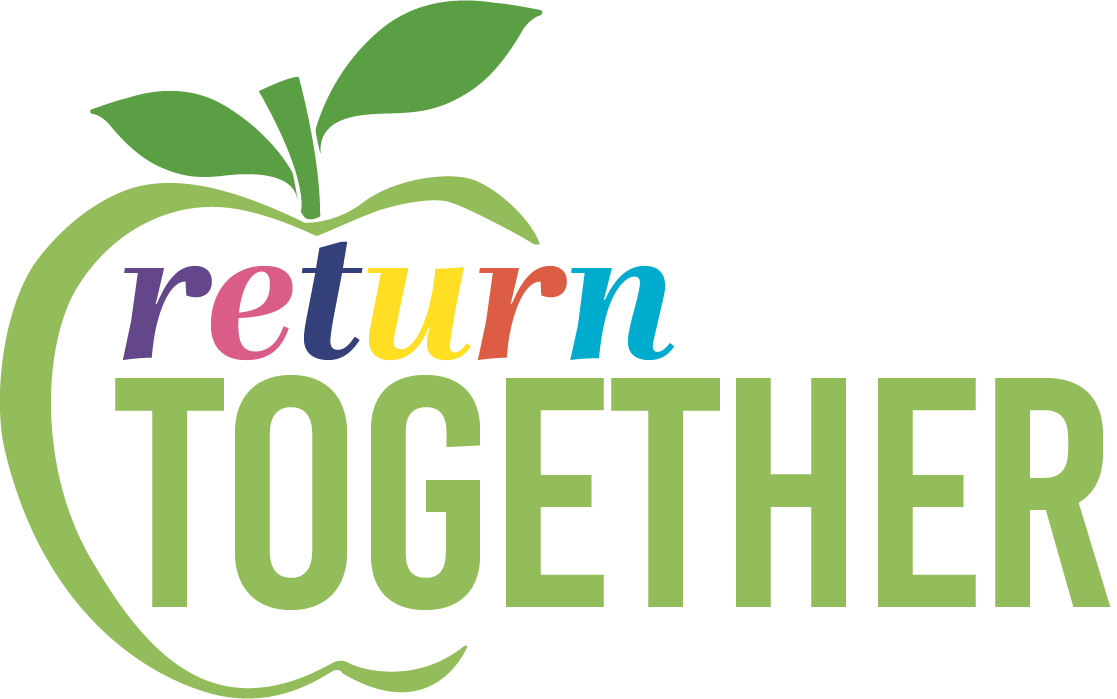 Health and Safety Information
What happens if there is a COVID case on campus? 
SCUSD has a detailed process for notifying anyone who was potentially exposed.

If a cohort was exposed:
Families notified, contact tracing conducted
Students and staff would quarantine for 10 days/Distant Learning
Participate in distance learning
COVID testing will be offered for all exposed individuals
returntogether.scusd.edu
34
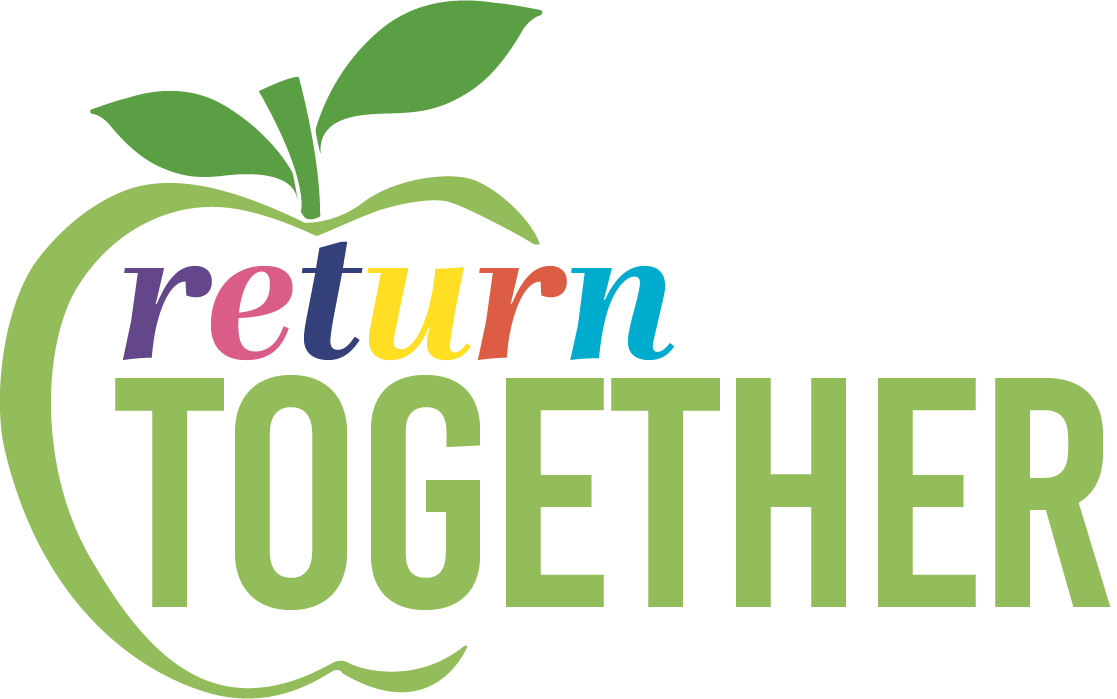 Health and Safety Information
COVID-19 Testing
Our district will offer two types of tests (rapid response and asymptomatic surveillance testing) during the                        school day.
Tests are self administered and voluntary.

In our current tier:
SCUSD must offer rapid response testing.
SCUSD must offer opportunities for testing every two weeks.
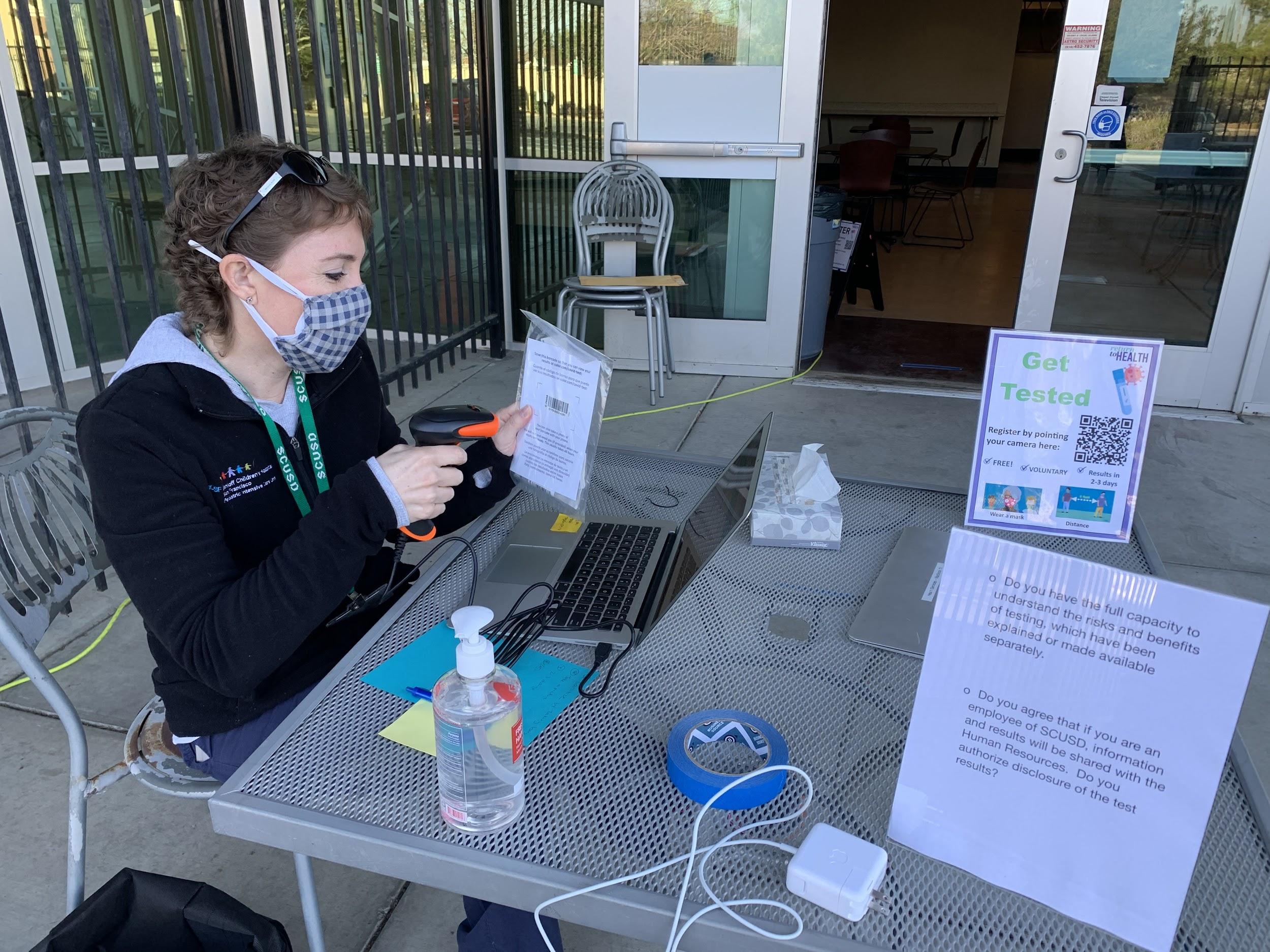 returntogether.scusd.edu
35
[Speaker Notes: Parents, we will be sending out information about how to register your students for testing at school sites. 
Testing is free and voluntary but we encourage everyone to participate.
Our district will offer two types of tests (rapid response and asymptomatic surveillance testing) during the school day. 
SCUSD is utilizing two types of COVID tests.  Both tests are self-administered nasal swabs, which means individuals use a long soft cotton swab to gently circulate in each nostril.
PCR Testing is widely used and known as the most reliable test.  Results are provided within 24-48 hours.
Rapid antigen tests/BinaxNOW provides results within 15 minutes, however any positive test results must be confirmed with a PCR test.  If used for surveillance screening, the rapid antigen test must be administered twice weekly while daily case rates are greater than 14 per 100 thousand individual
Tests are self administered, which means that we provide instruction for students to test themselves. This makes the process less intimidating.
Please look out for information for our school site testing event.]
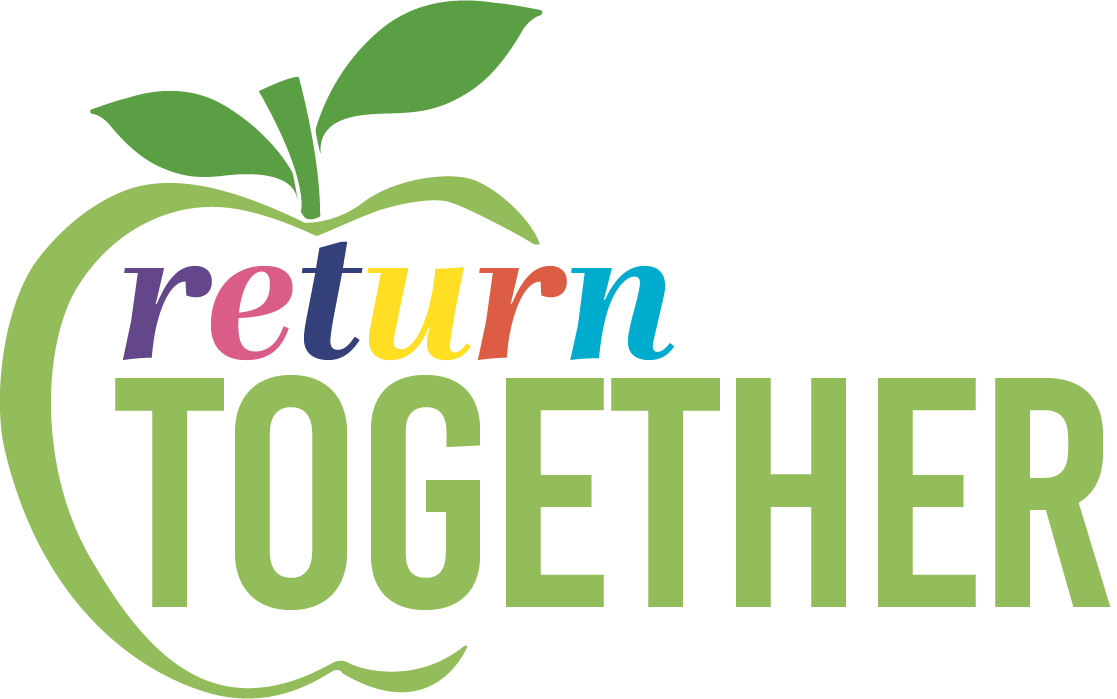 Health and Safety Information
Vaccinations
In addition to hosting vaccination clinics on site, our district has invited all staff to receive the vaccine.

There is not currently a vaccine approved for children under 16. 

We recommend everyone eligible to get the vaccine. It is safe and healthy, and one of our best lines of defense!
returntogether.scusd.edu
36
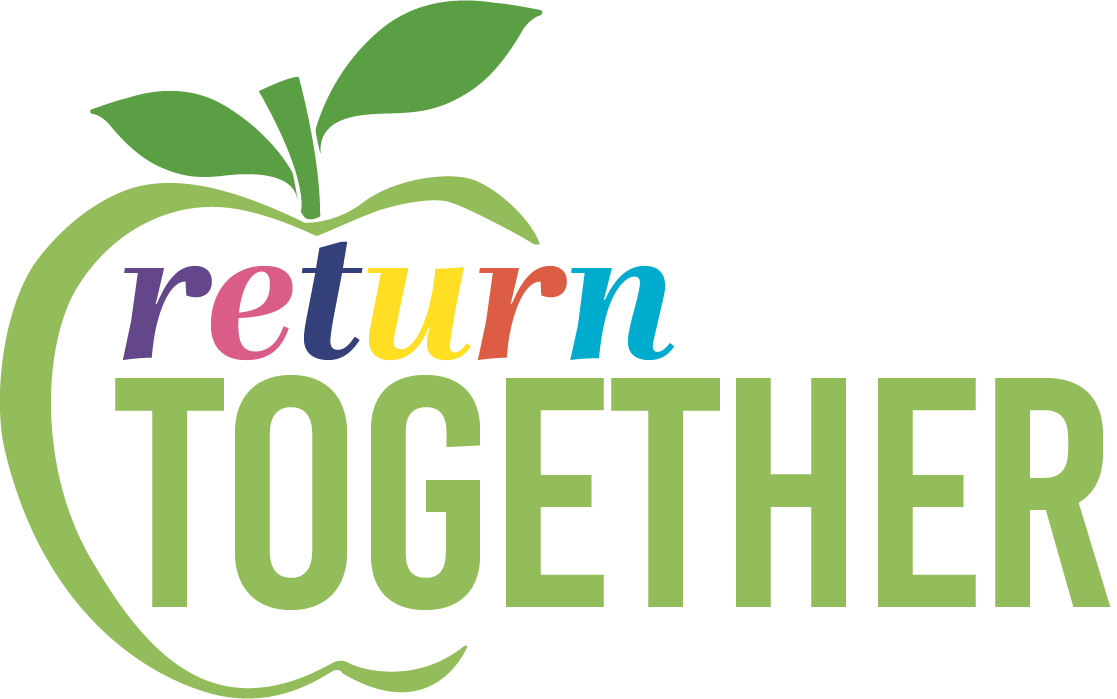 Recap
Complete the Learning Options Form by March 17 to tell our district whether your student will participate in-person or in distance learning.

Complete the form at k12-schedule.com/sac-city
One form per student.

Student ID number is required. 
The number may be found in Infinite Campus. 
You might have also received text message with the ID number.
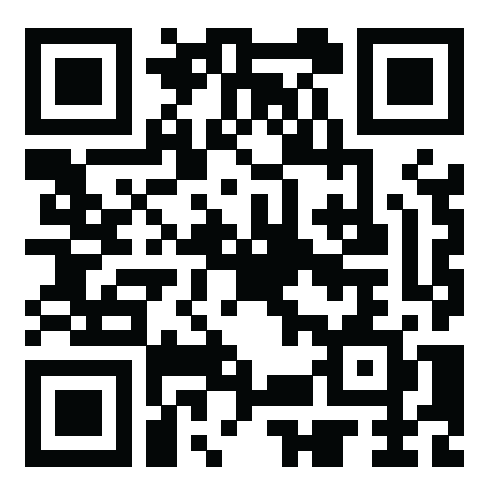 37
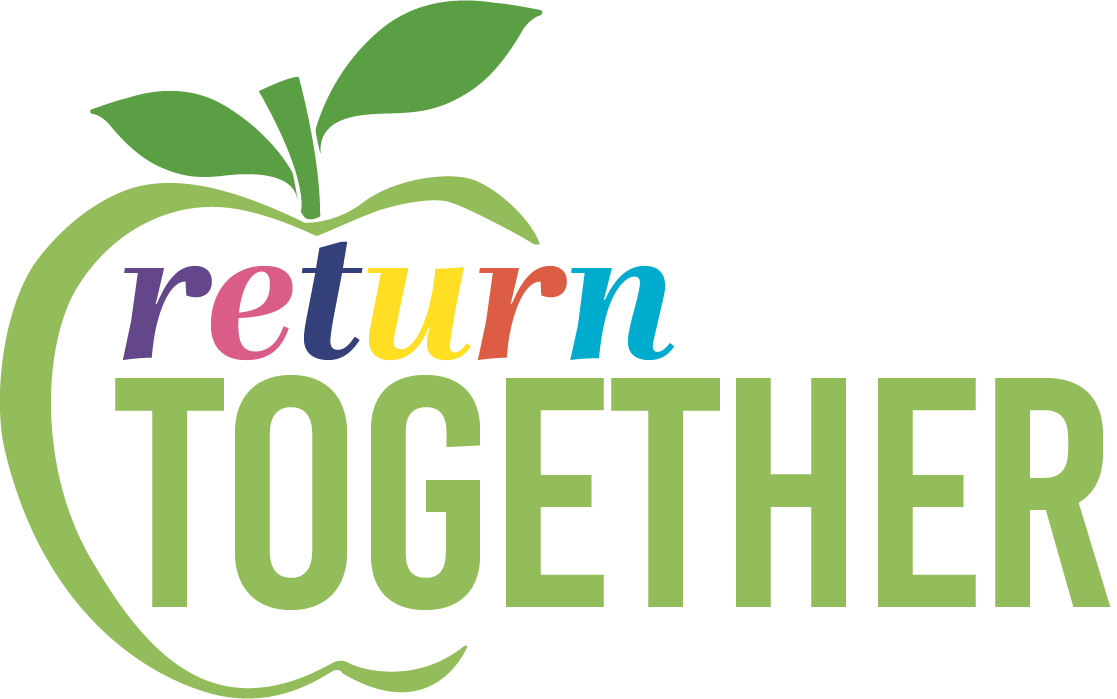 Recap
Schools are scheduled to reopen:
April 8 (Ek-3, Special Day Classes); April 15 (4-6); 
If in red: May 6, (7-12)
We will offer two learning models: In-person/concurrent and distance learning
Families must decide their learning option by March 17 
Strict Health and Safety protocols in place

Questions?
returntogether.scusd.edu
38
[Speaker Notes: Site: If you have a Learning Hub, please add this to the slide to remind families they will continue.]
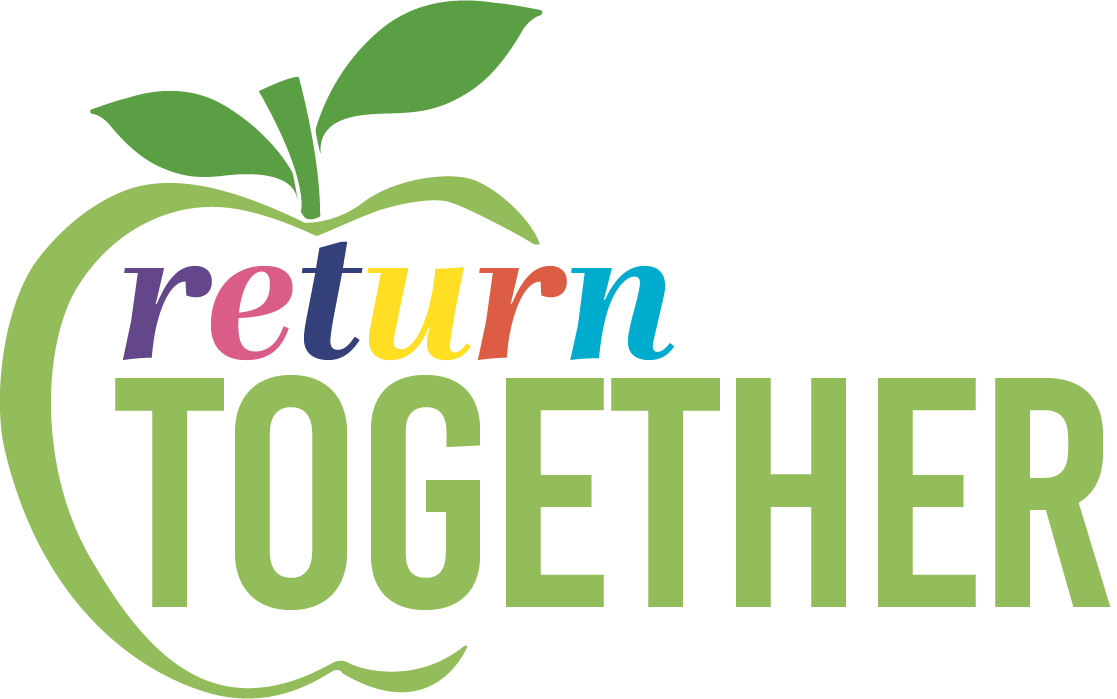 Questions
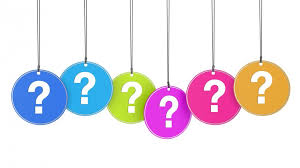 Questions
39